A researcher's inside experiences from global fora: IPBES assessments and CBDnegotiations and technical expert groups
Zsolt Molnár (botanist, ethno-ecologist)
Centre for Ecological Research
Capacity Building Workshop for Hungarian, Romanian and Polish 
experts and negotiators / 15-16 January 2024 / Budapest, Hungary
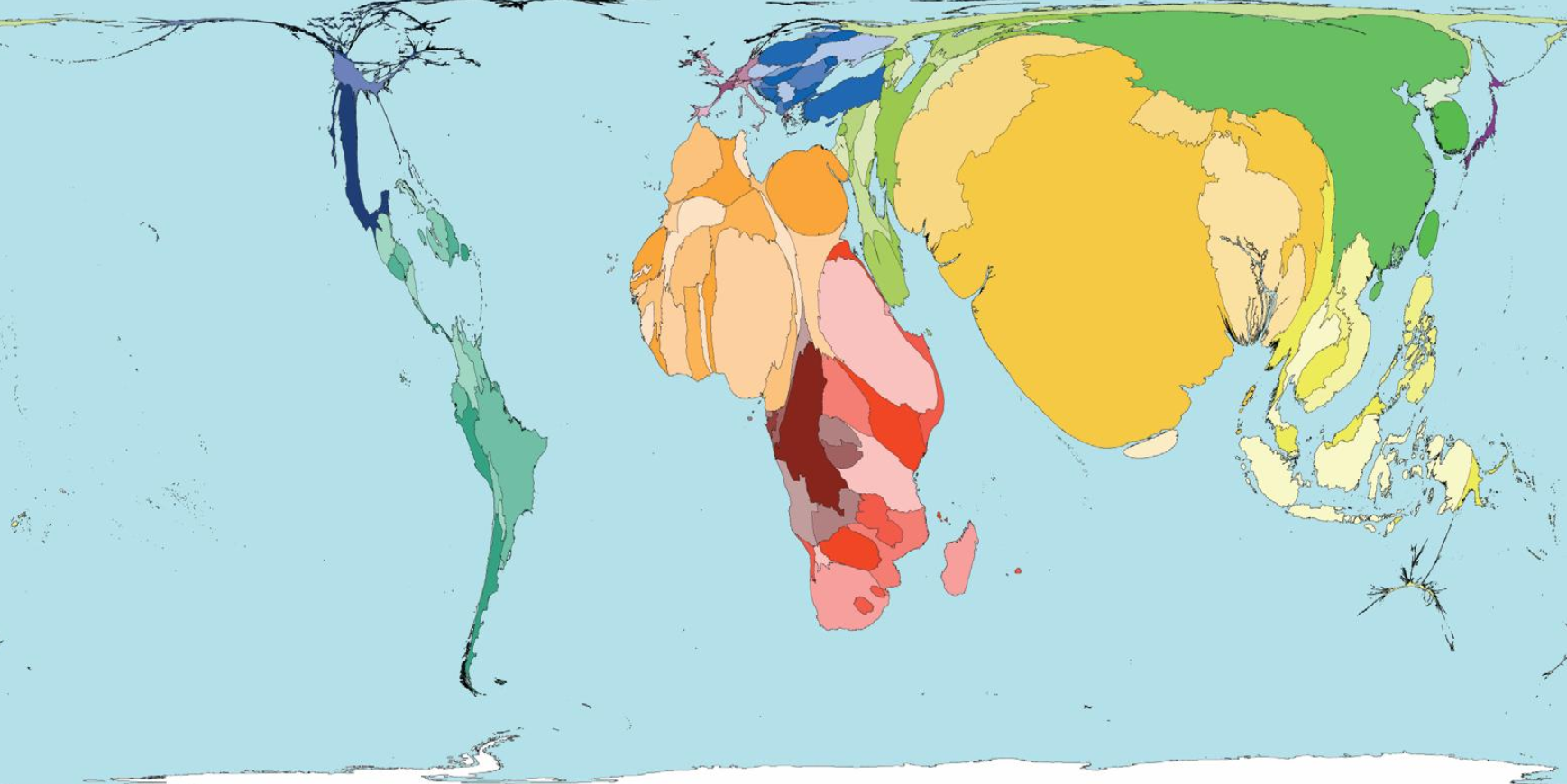 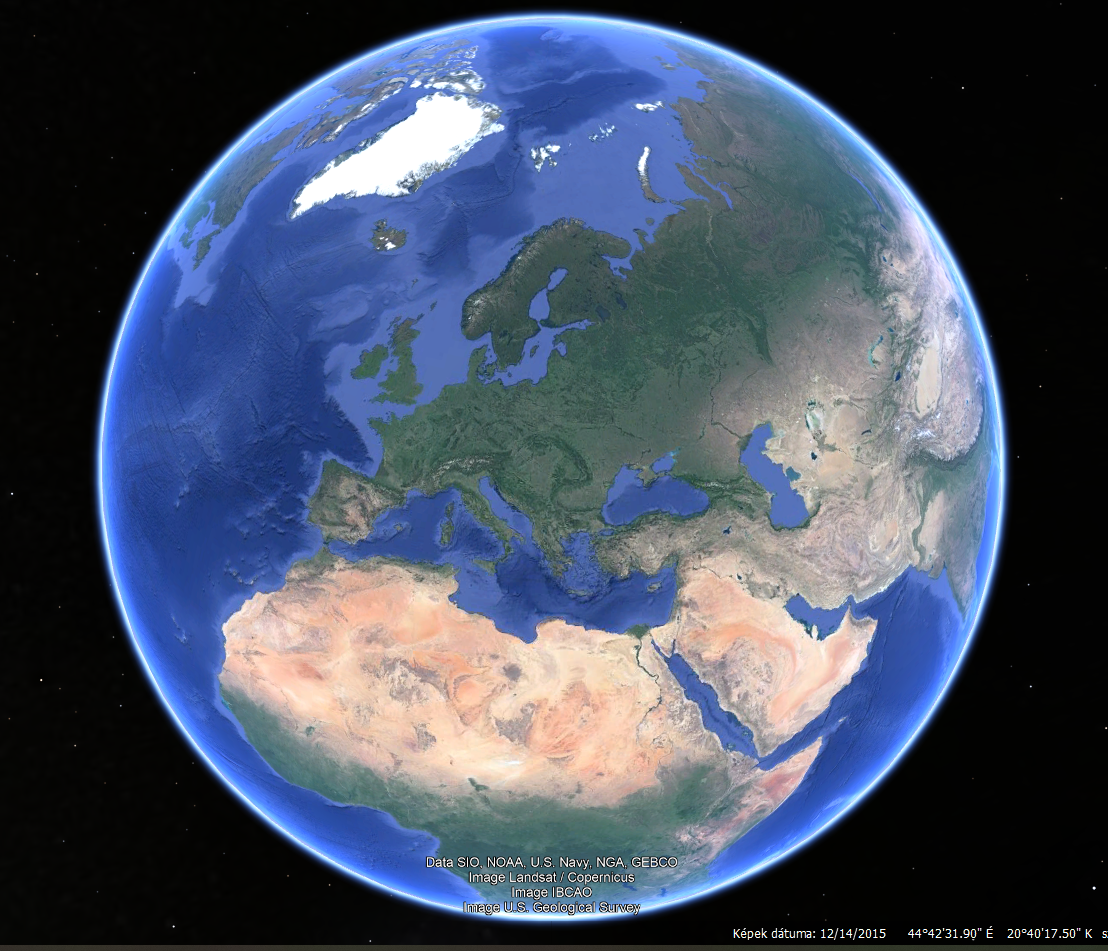 My participation in global fora

Indigenous and Local Knowledge Task Force of IPBES (2014-2023)

Lead author in the Europe and Central-Asia Assessment, head of the ILK liason group

Coordinating lead author in the Global Assessment (Nature subchapter) (2016-2018)

IPBES expert at CBD COP14, Egypt

Independent expert in the AHTEG on indicators of the KMGBF (2023-2024)

Independent expert in the AHTEG on 8j and related provisions (traditional knowledge)

Expert member of the Hungarian delegation at various IPBES and CBD meetings
The plenaries
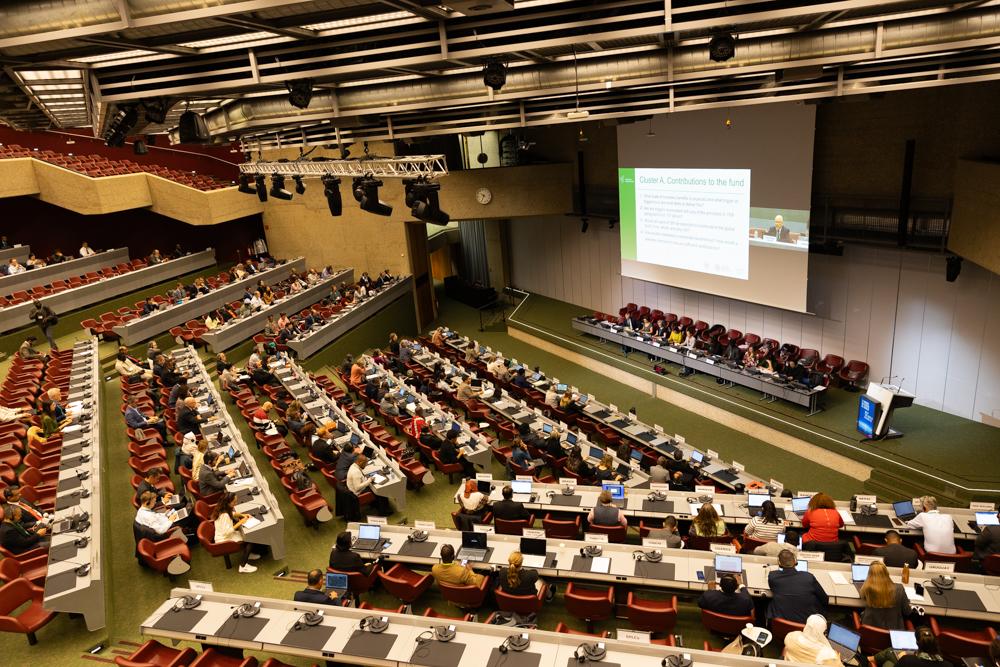 The plenaries
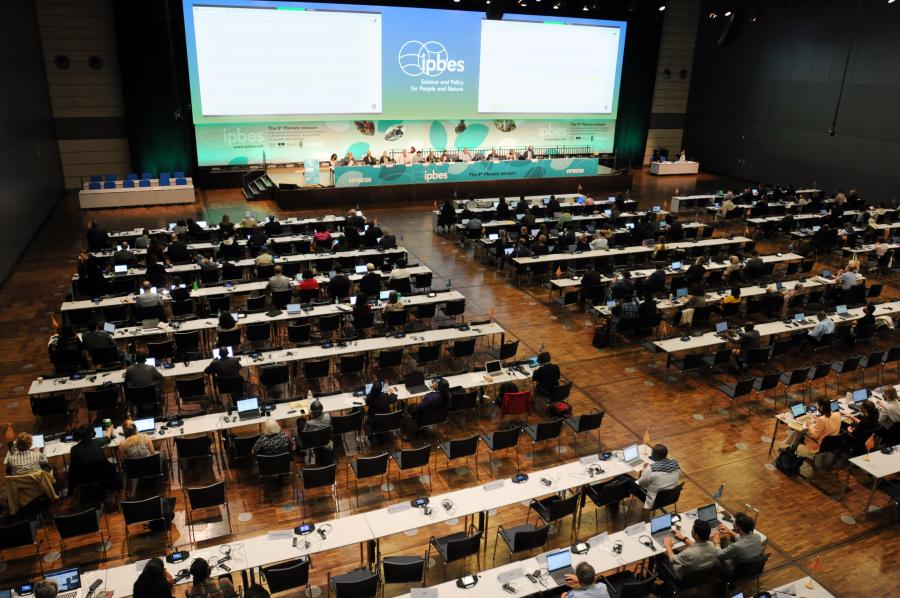 The plenaries
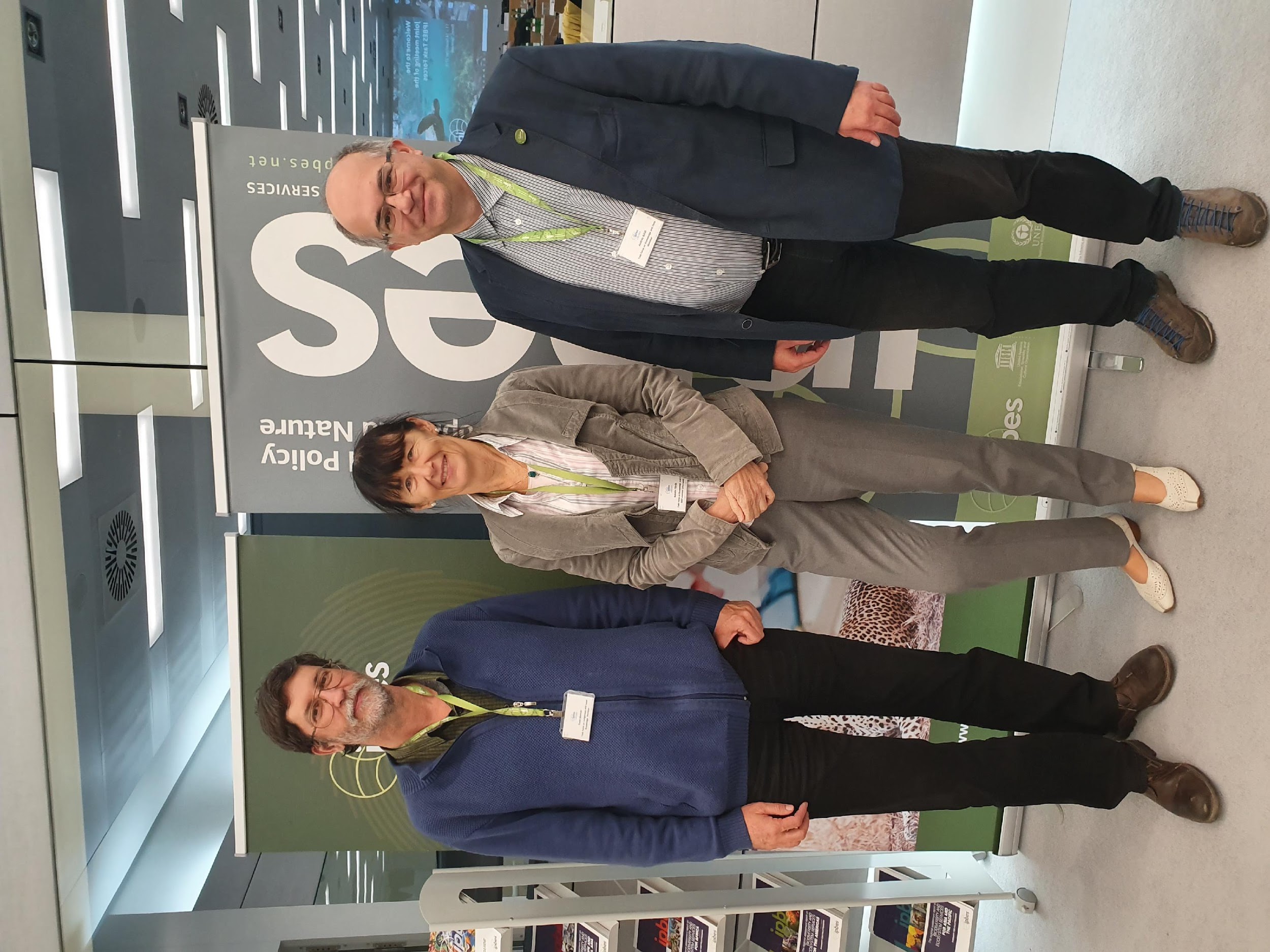 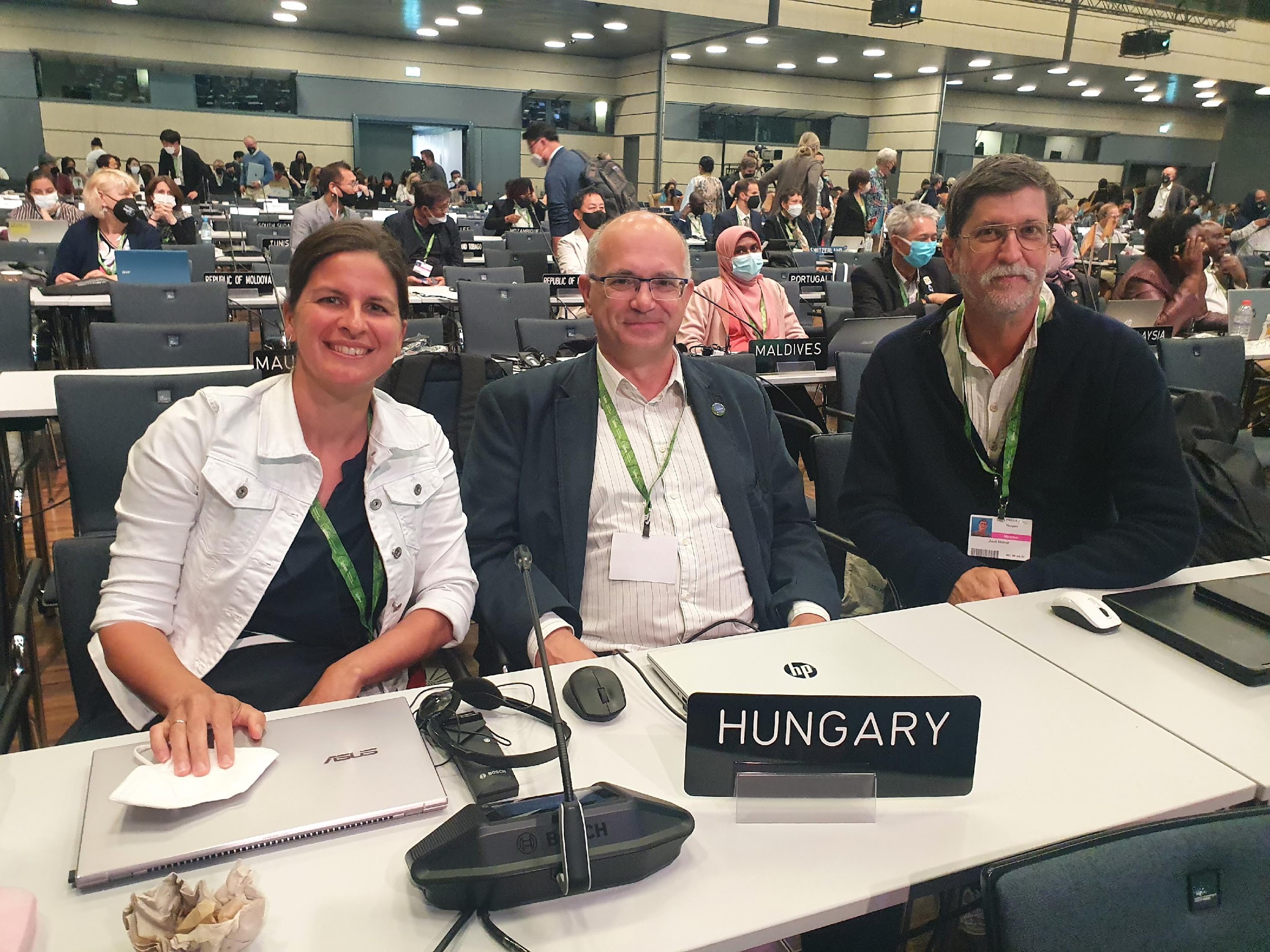 At 1:30am in Paris (Plenary discussion of the SPM of IPBES GA)
The plenaries
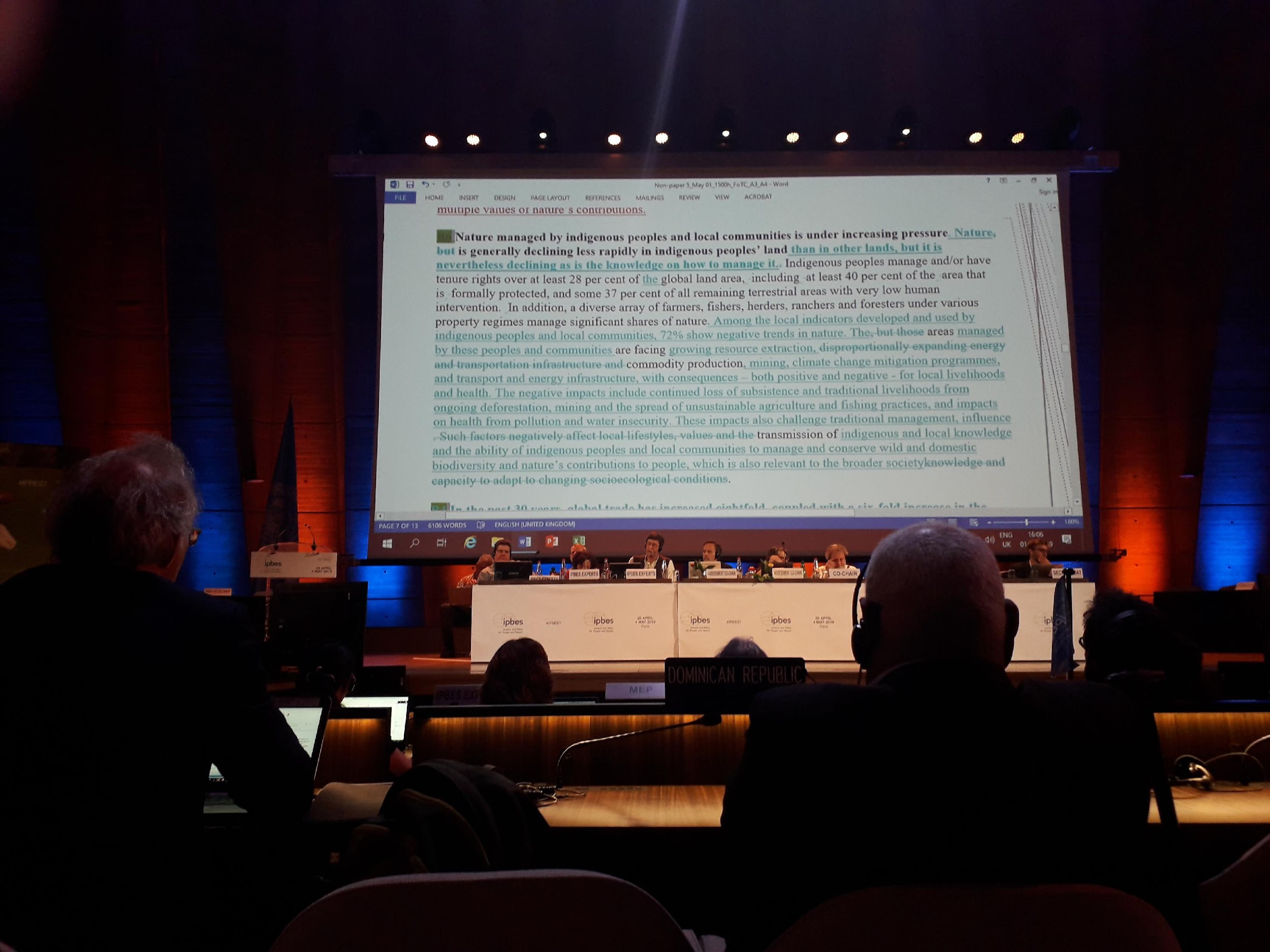 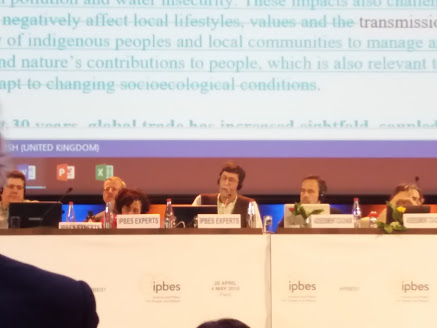 Great friendships, great colleagues
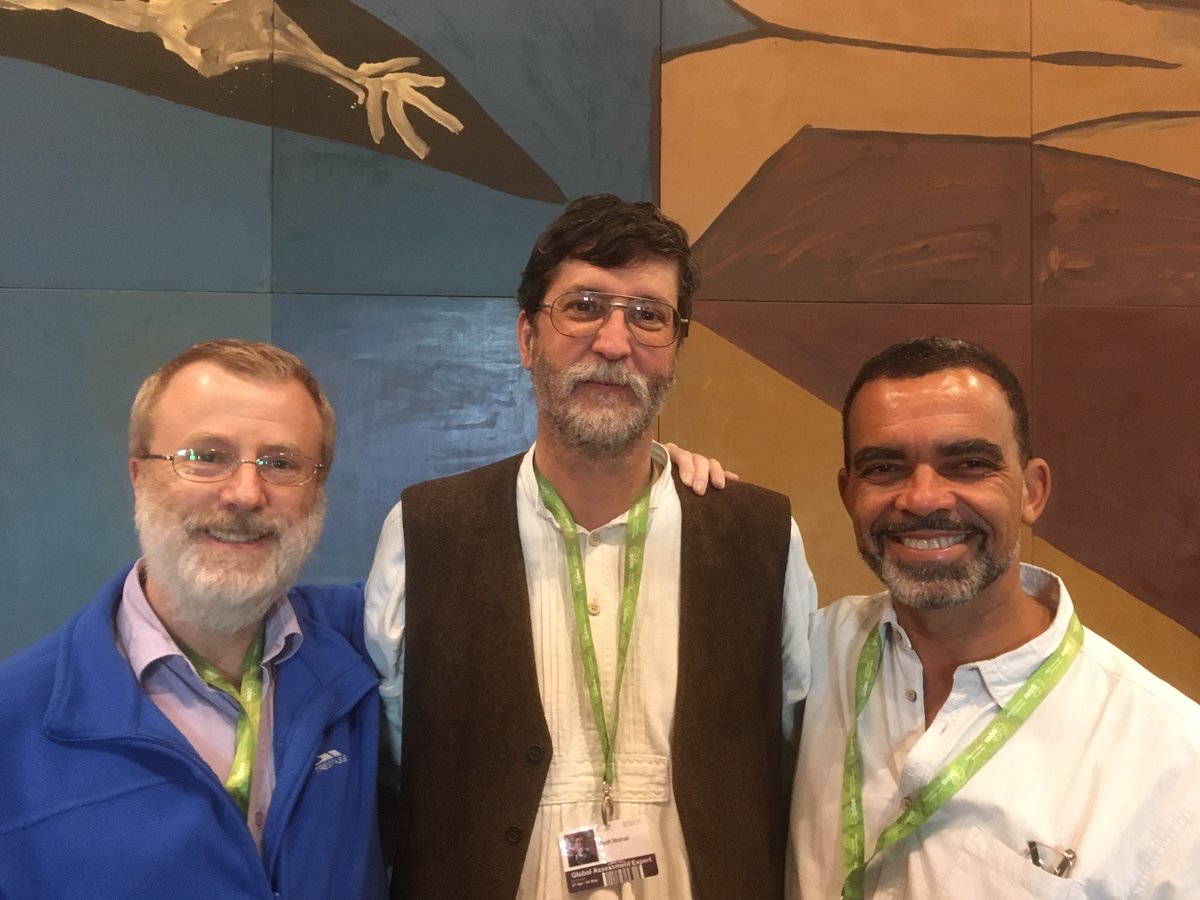 Andy Purvis
David Obura
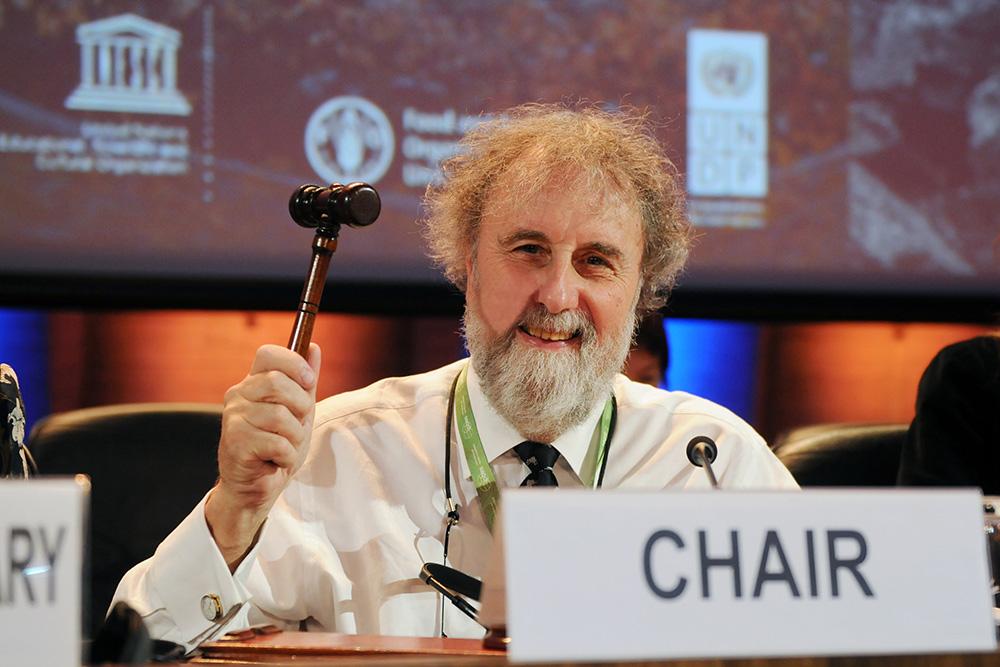 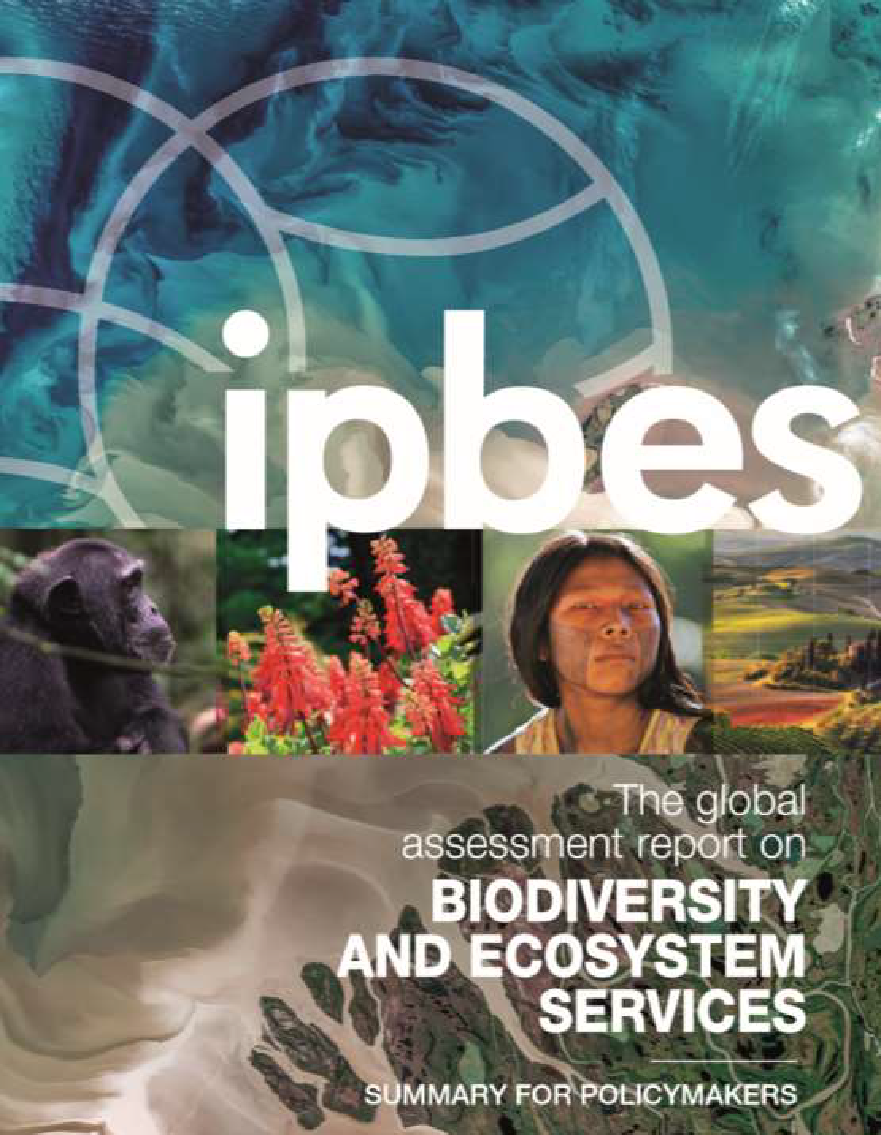 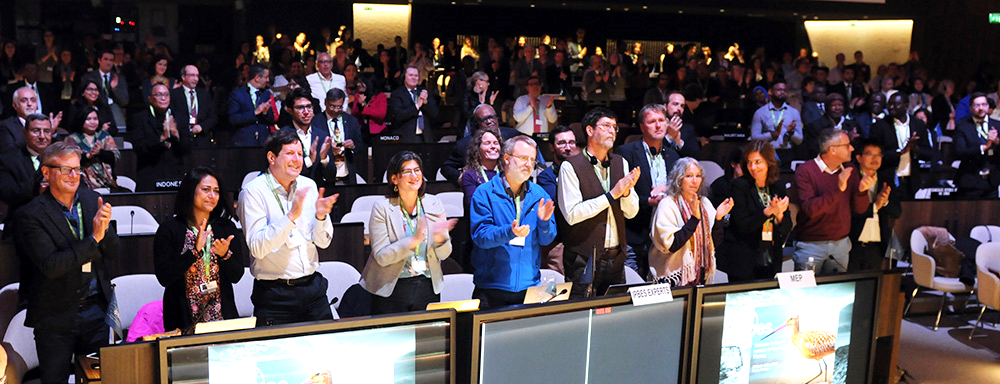 Contact groups
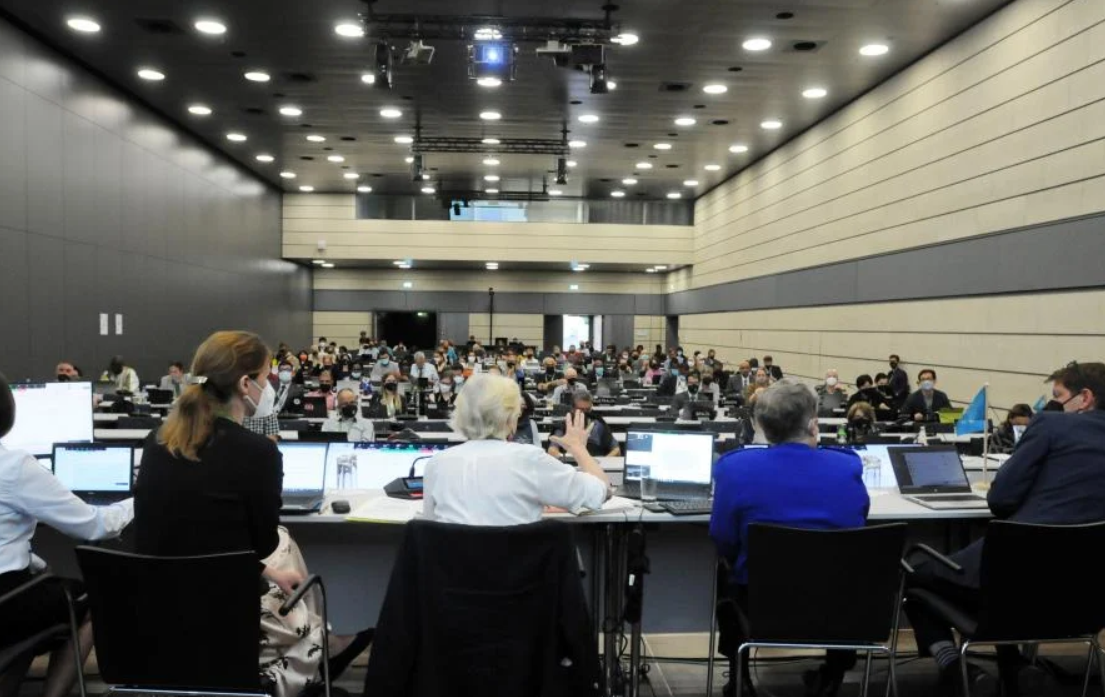 Contact group, working groups
Nature Futures Framework
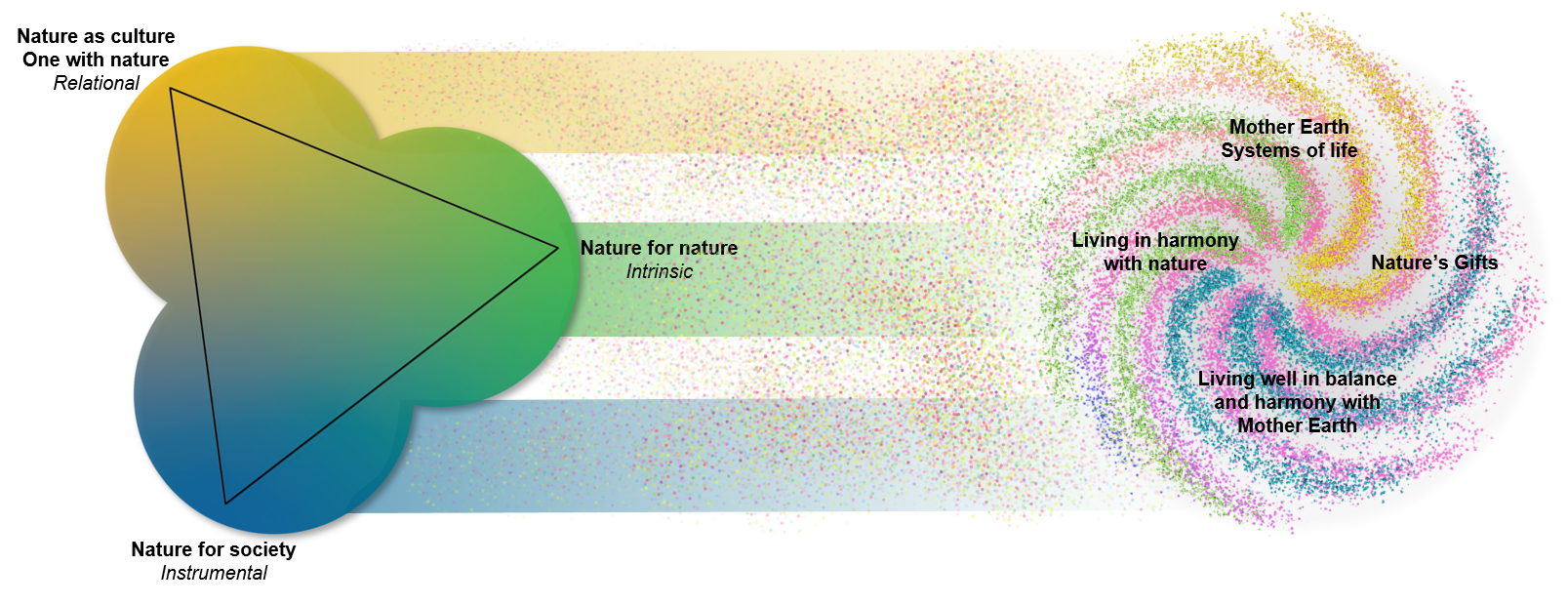 Contact groups
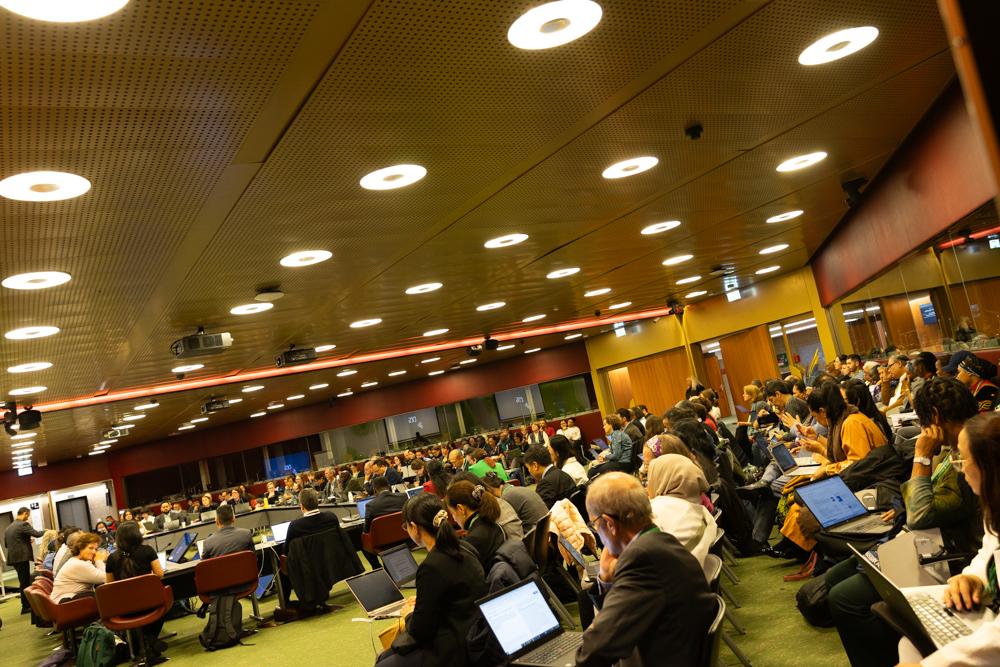 Contact groups
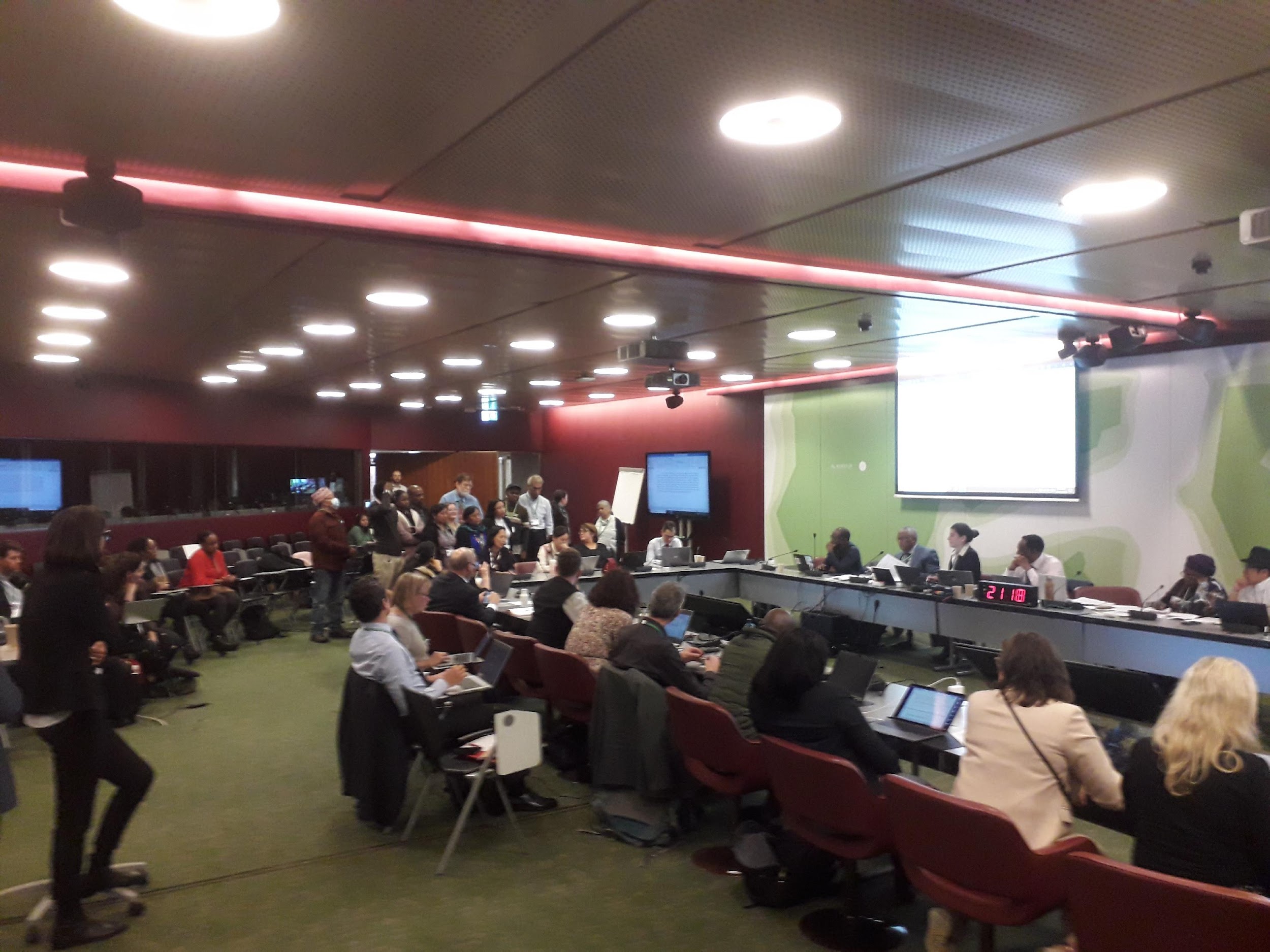 Expert groups (AHTEGs)
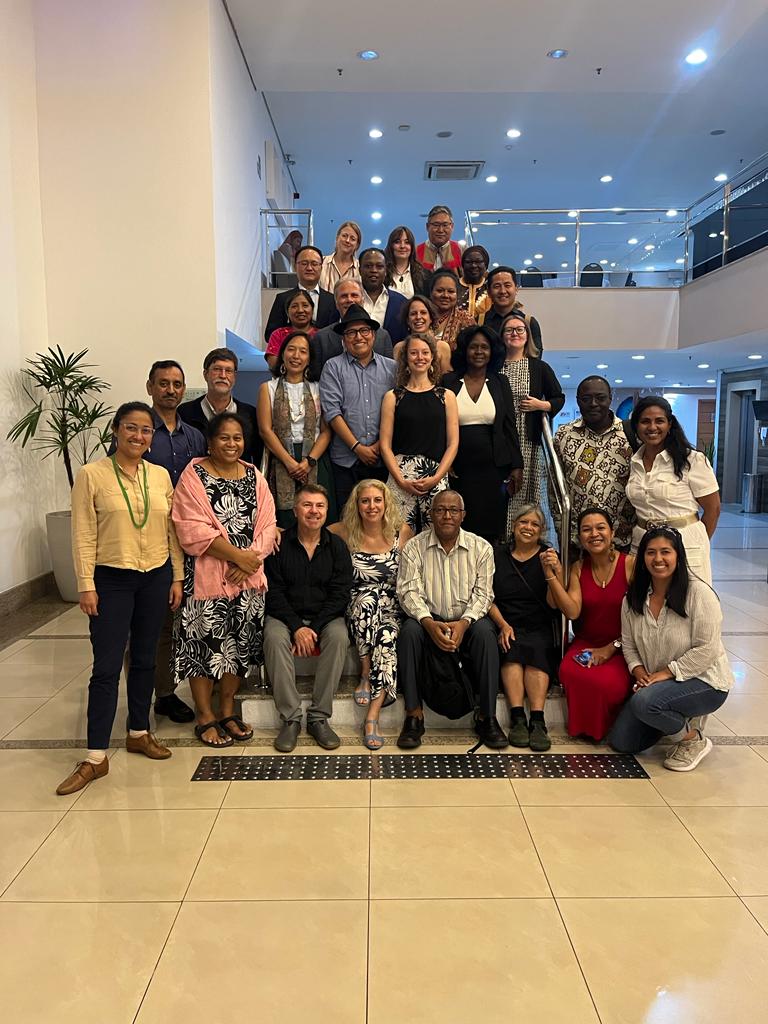 Side events
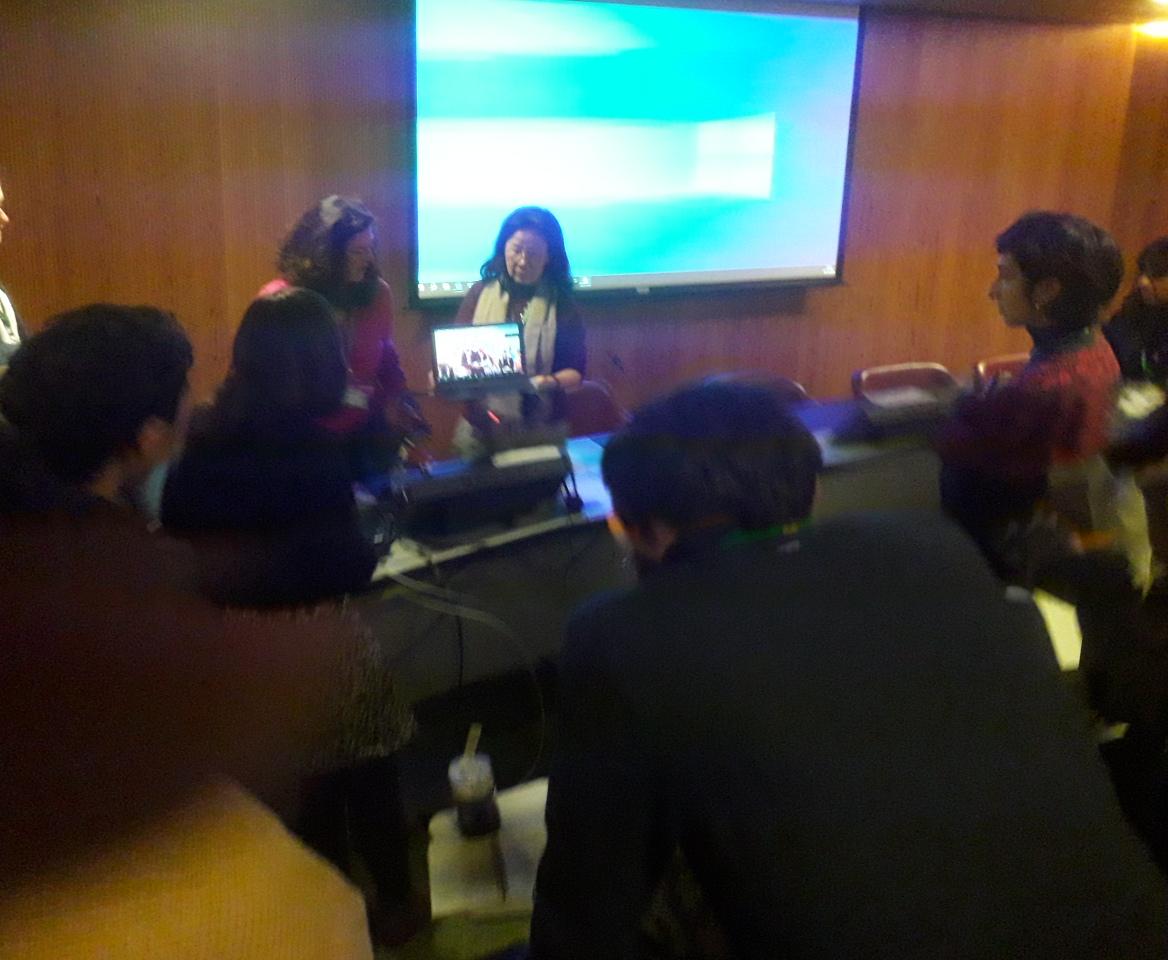 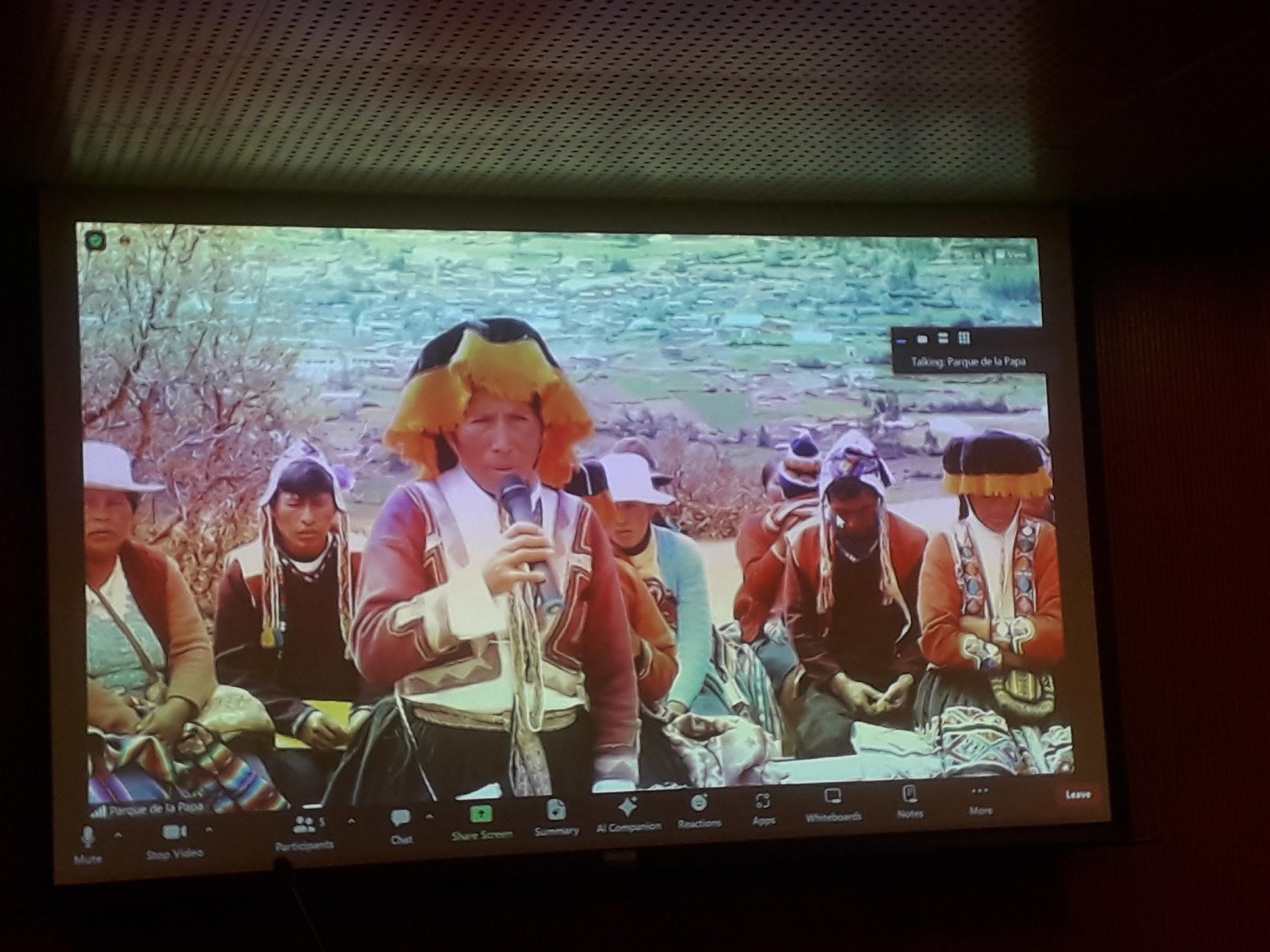 Side events
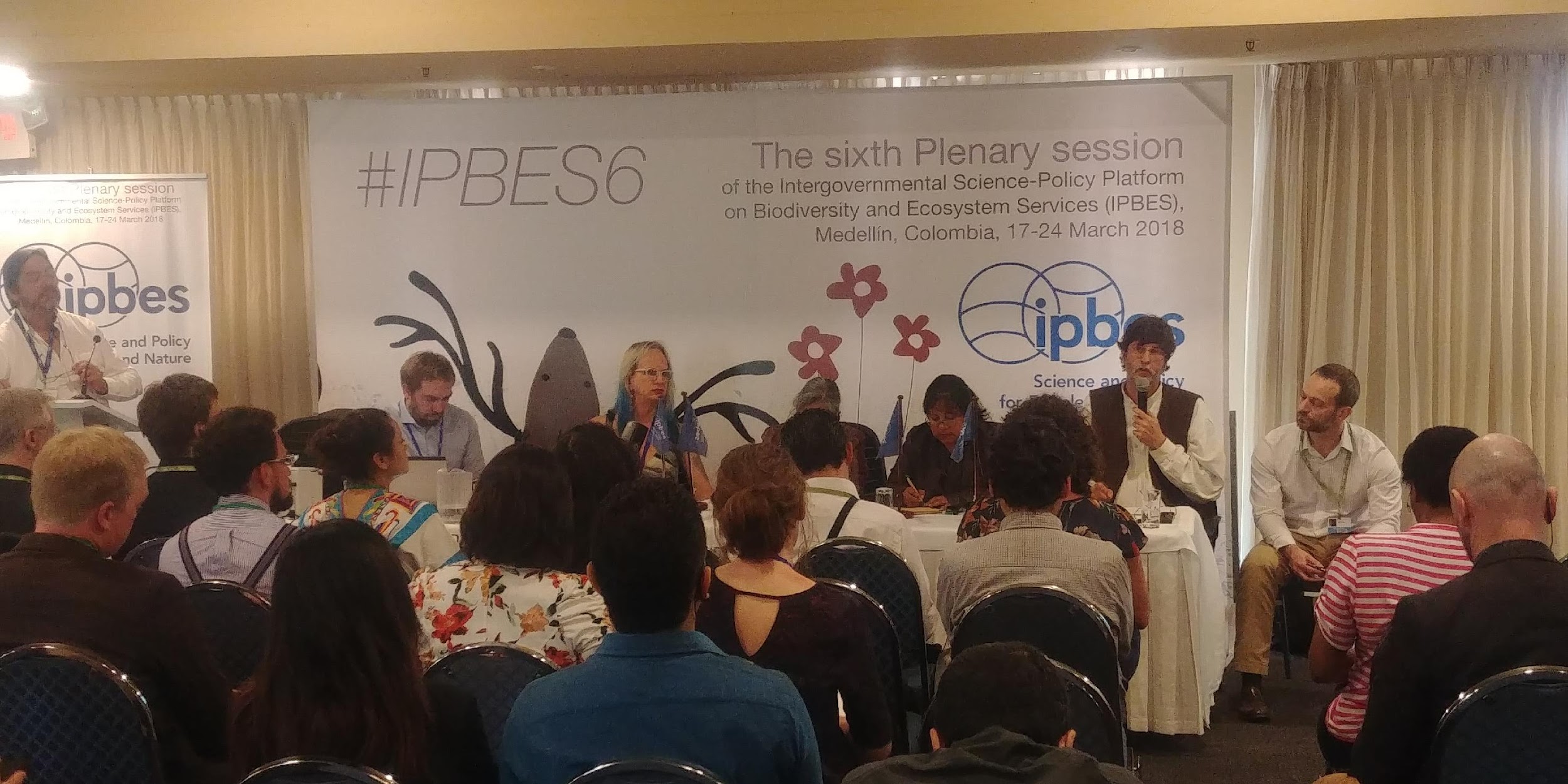 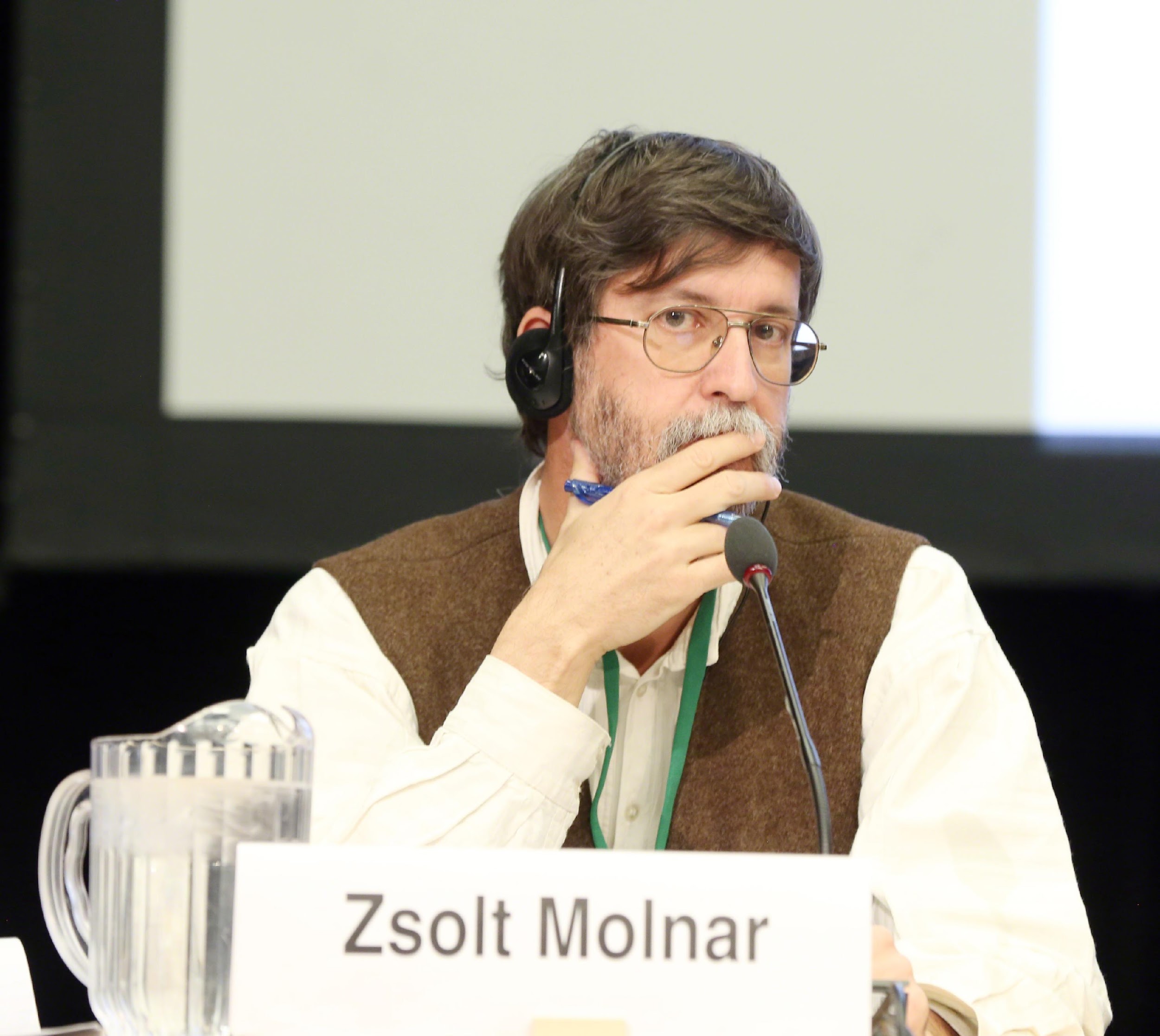 Dialogue workshop (Europe and Central Asia Assessment, Paris, 11-13. January 2016)
Knowledge co-production
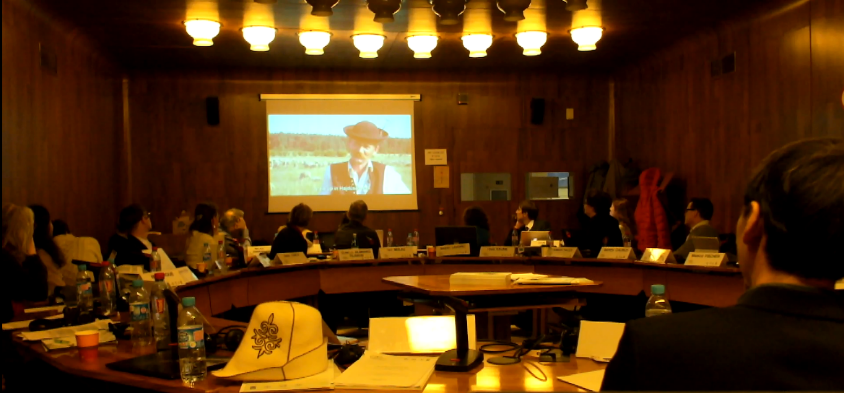 Corridors, coffee breaks, markets
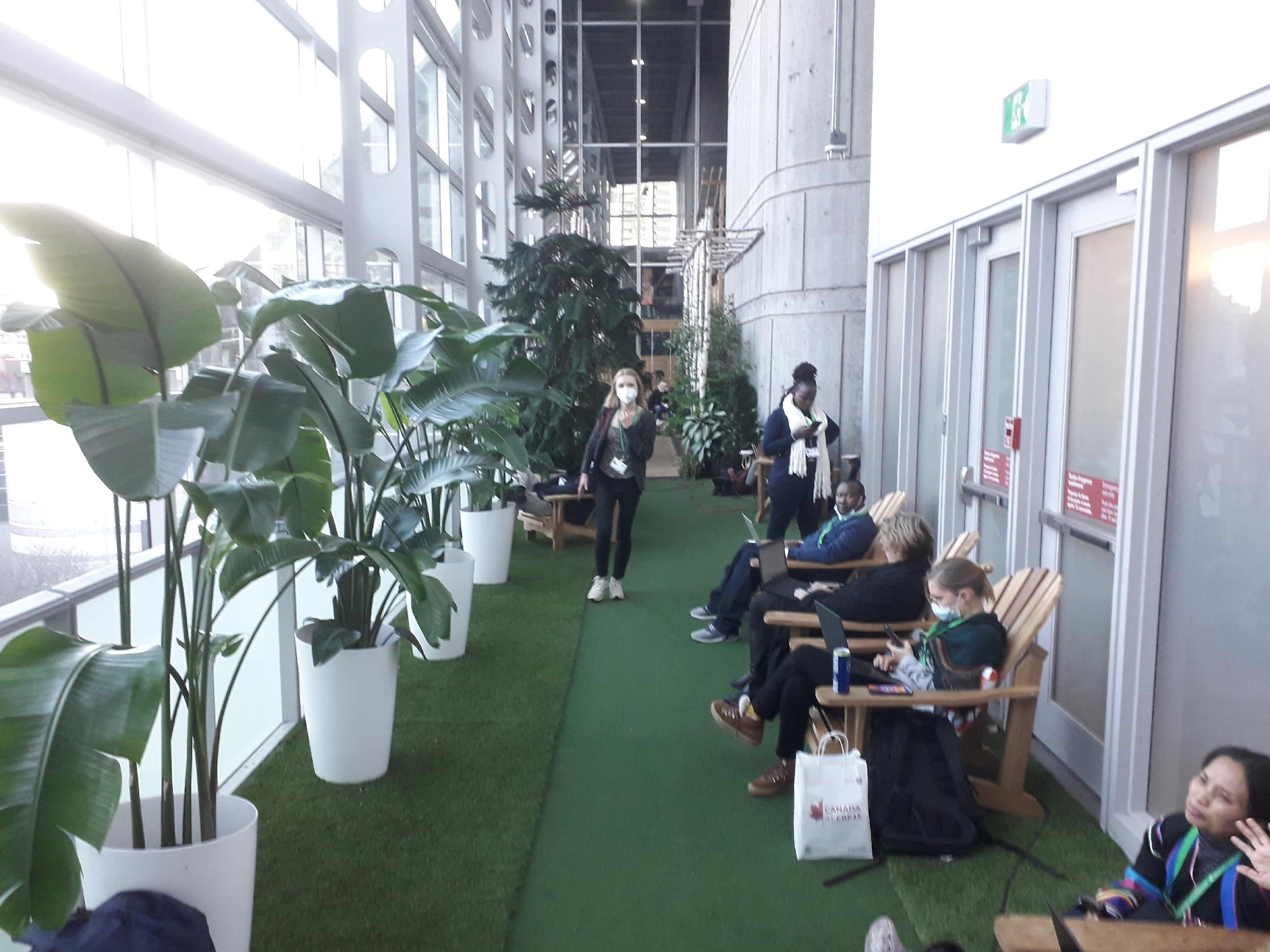 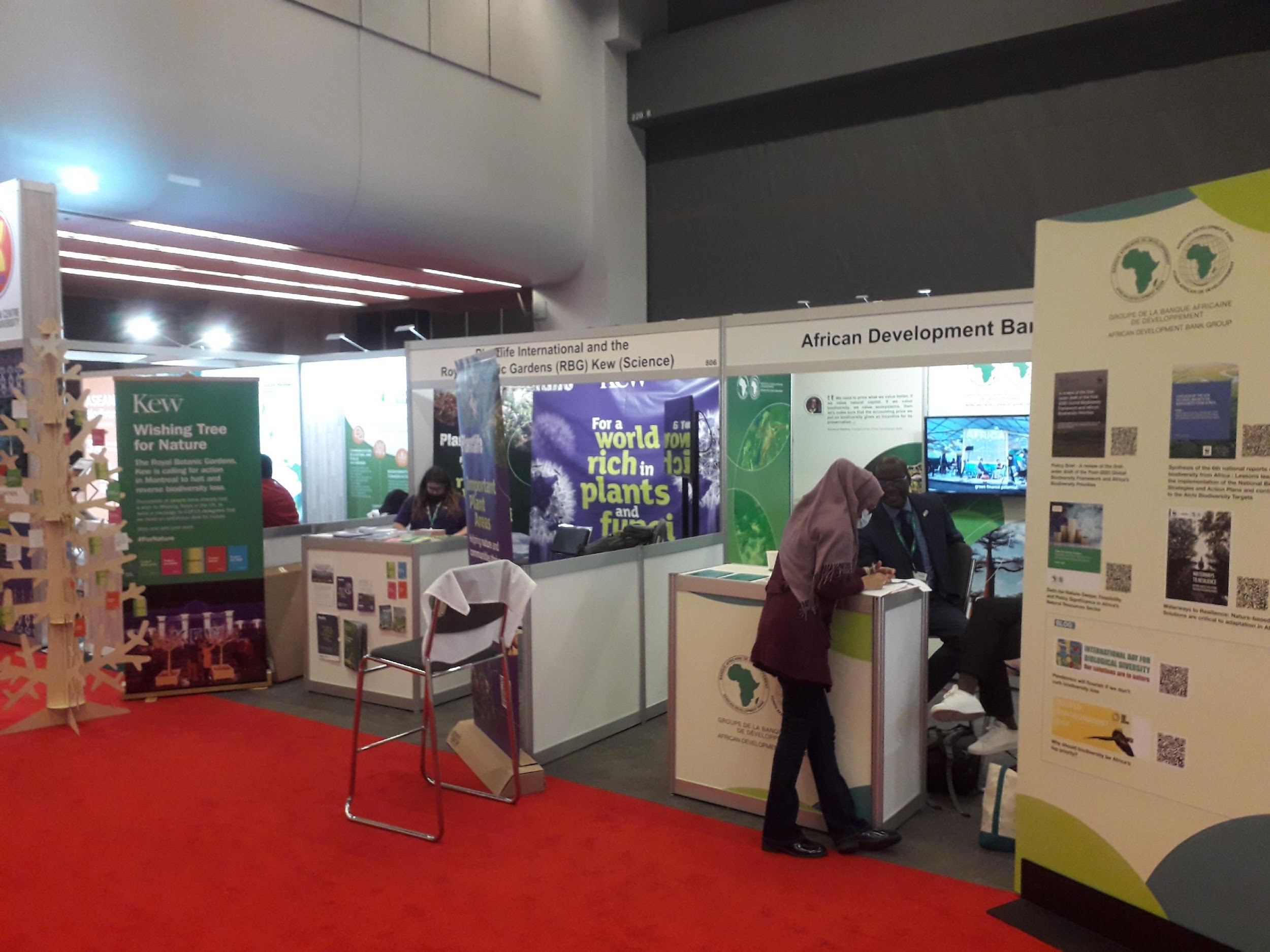 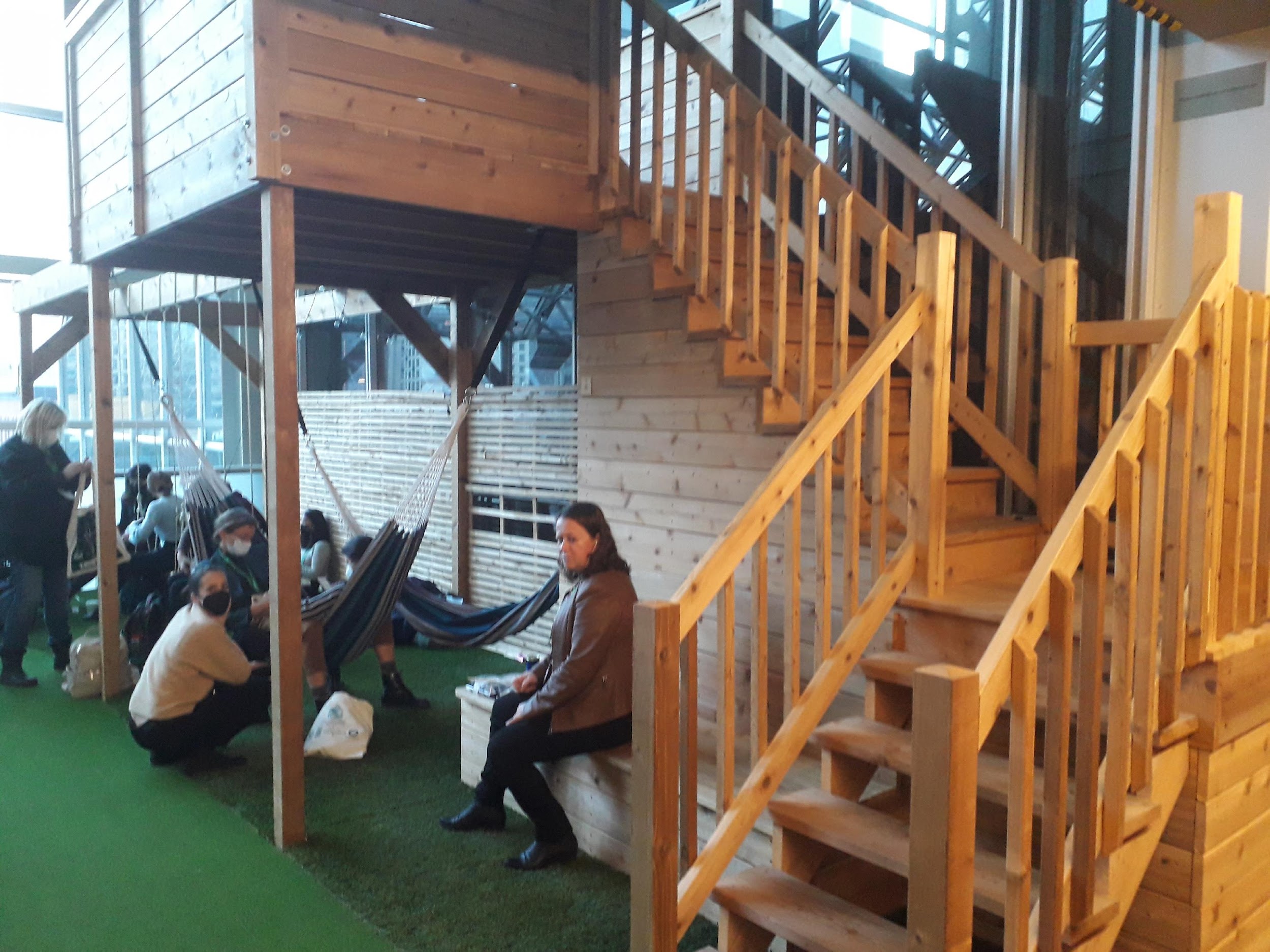 Evenings (if not spent in the contact group)
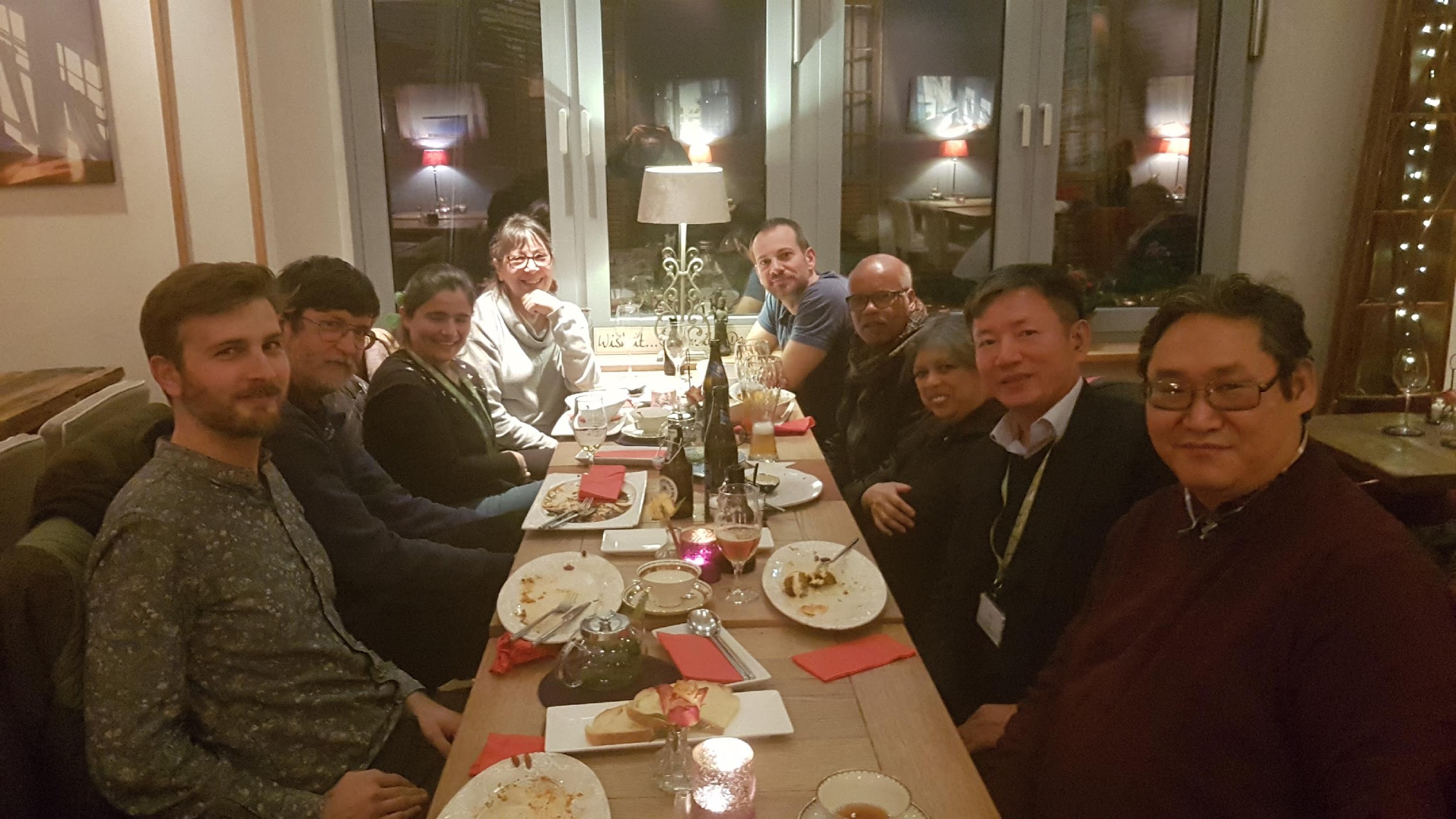 Evenings (if not spent in the contact group)
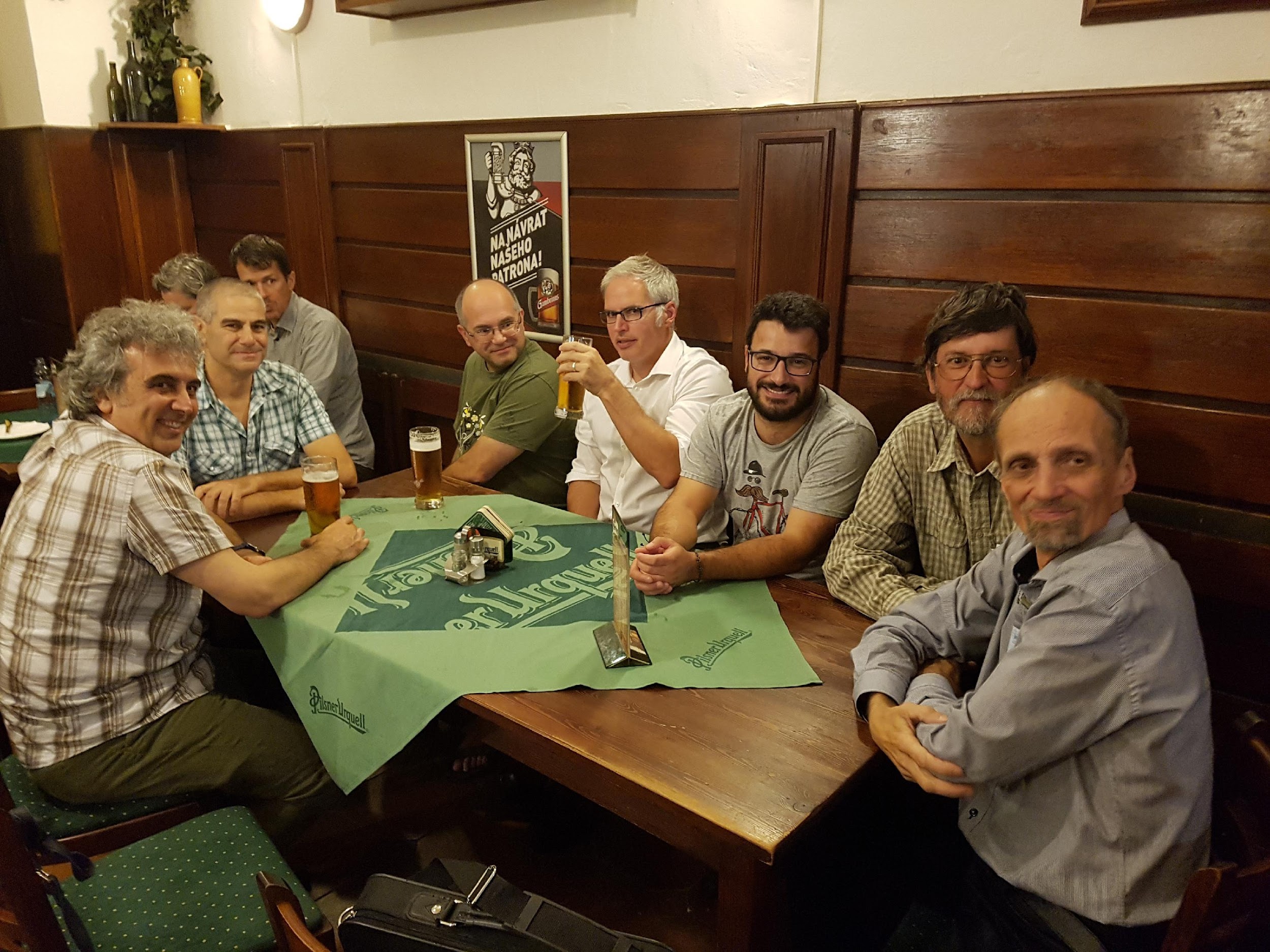 What we, scientists can contribute, what we can learn?
Science – Policy

Policy – Science
Contributions of Indigenous Peoples and Local Communities: 
knowledge, innovations, practices, and institutions
Domestication
Creating new ecosytems
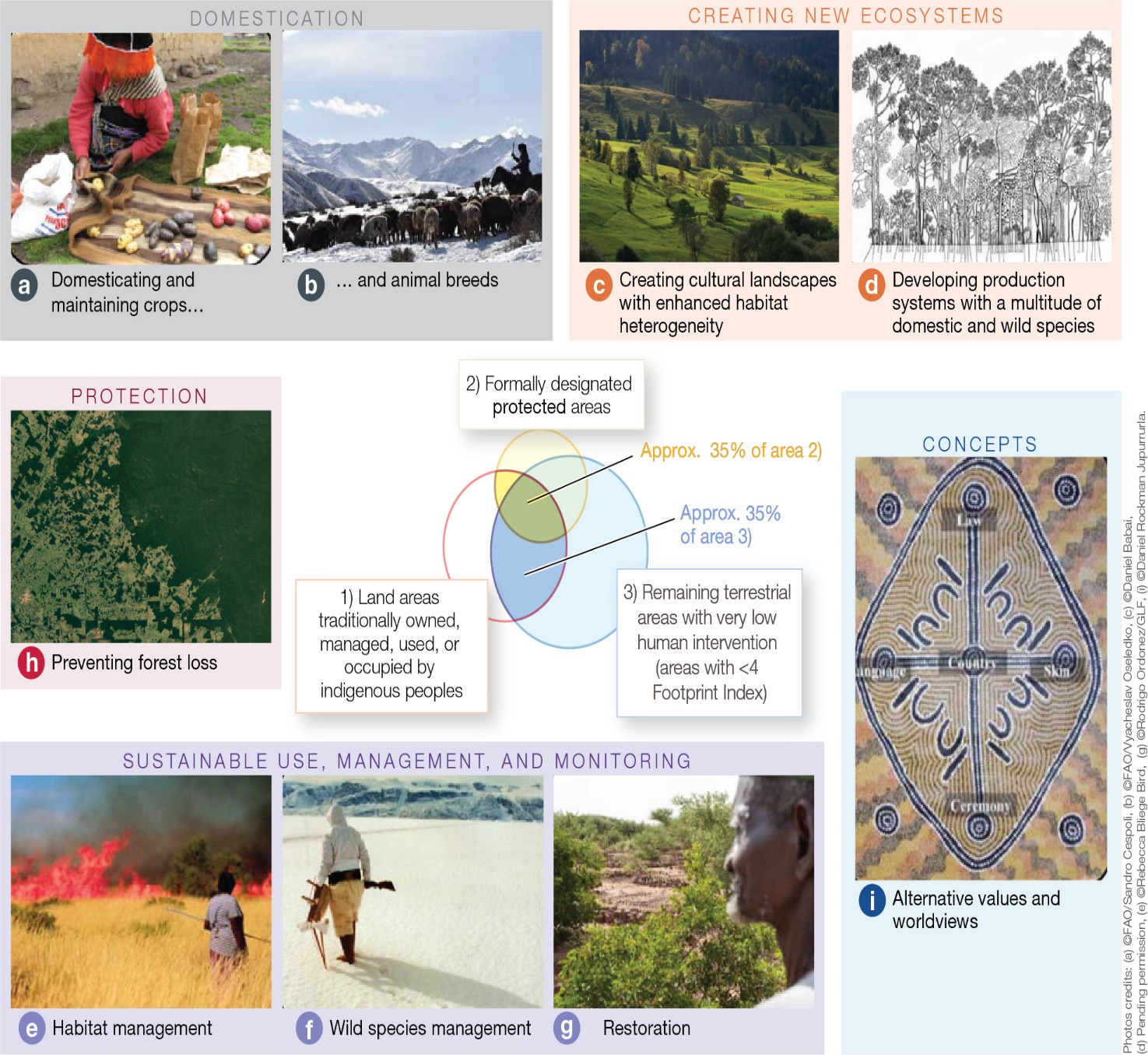 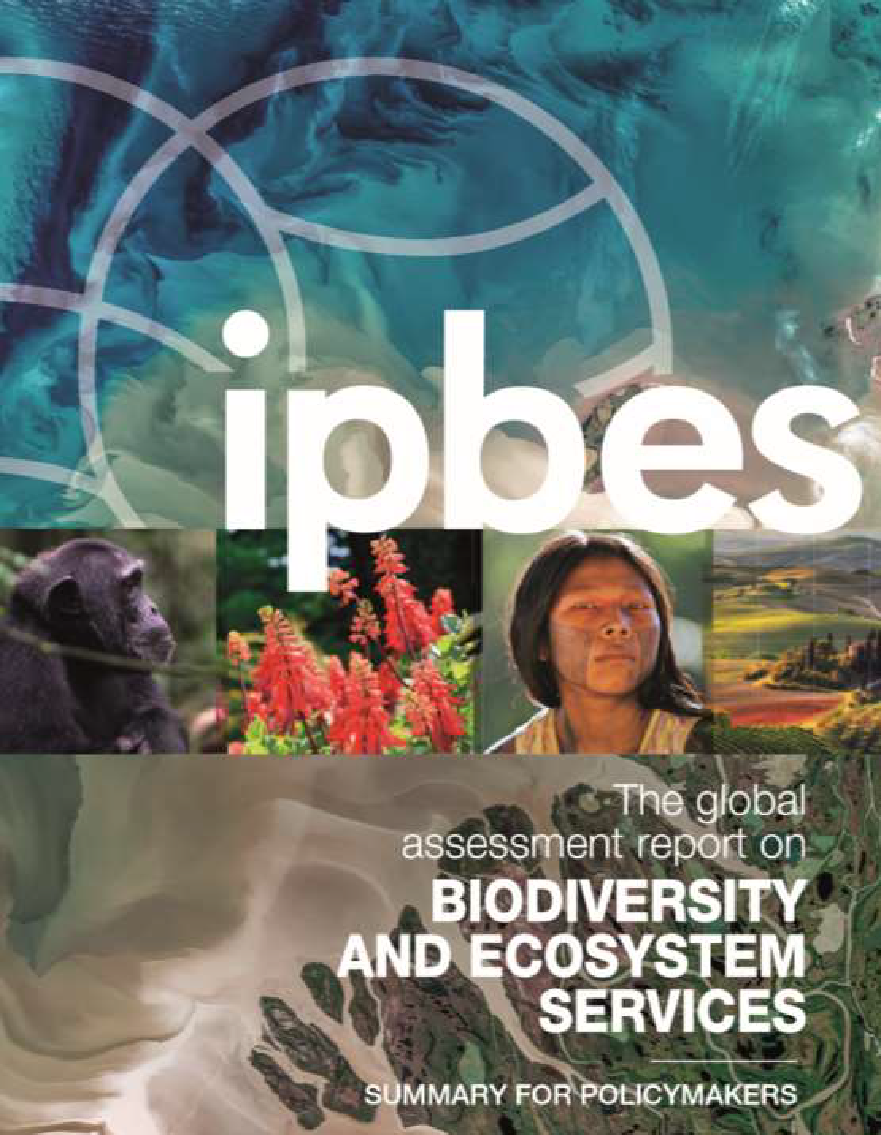 Protection
Concepts
Sustainable use, management and monitoring
IPBES (2019): Summary for policymakers of the global assessment report on biodiversity and ecosystem services of the IntergovernmentalScience-Policy Platform on Biodiversity and Ecosystem Services. (Díaz et al. (eds.). IPBES secretariat, Bonn, Germany. 56 pages.
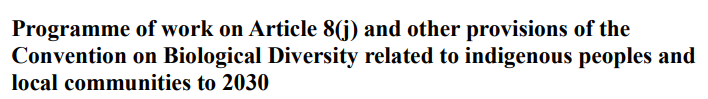 Traditional knowledge is adaptive
               So some parts are not yet tested
                      Knowledge co-production with science can help speed up testing/adaptation
Promote the co-production of knowledge between indigenous peoples and local communities, scientists and other stakeholders towards the generation of new knowledge necessary for the resilient adaptation and continuation of customary sustainable use practices by indigenous peoples and local communities and the conservation of biodiversity under rapid environmental change.
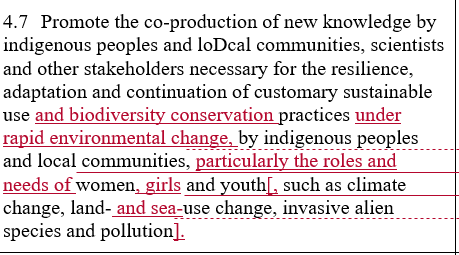 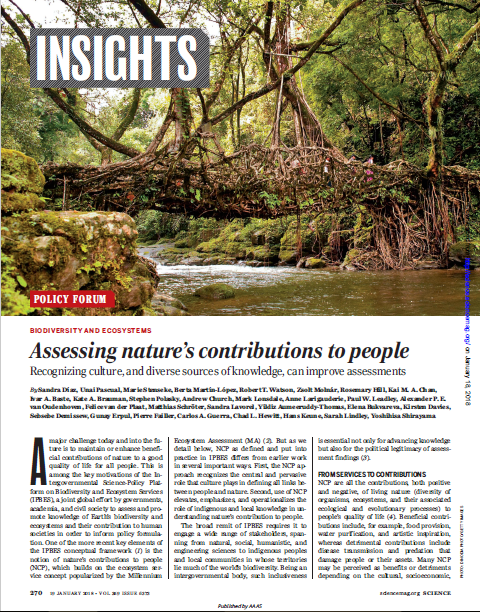 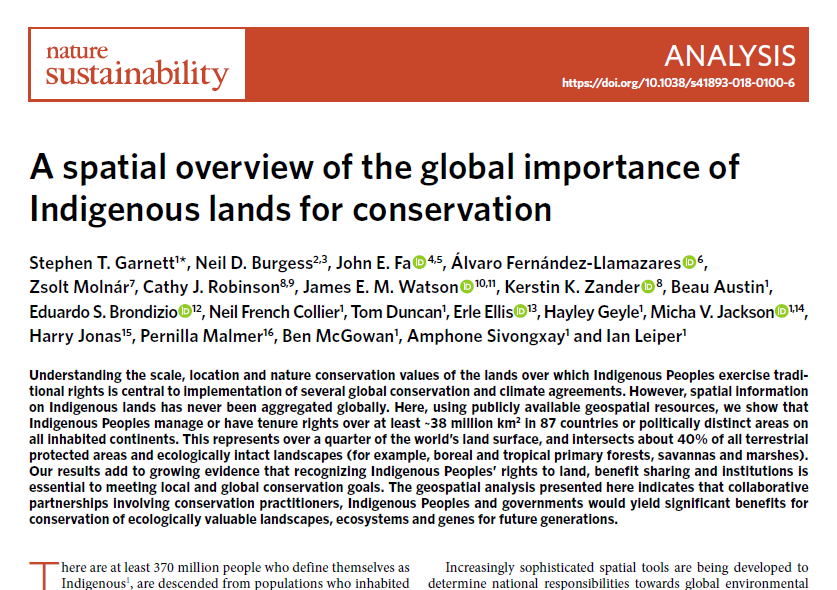 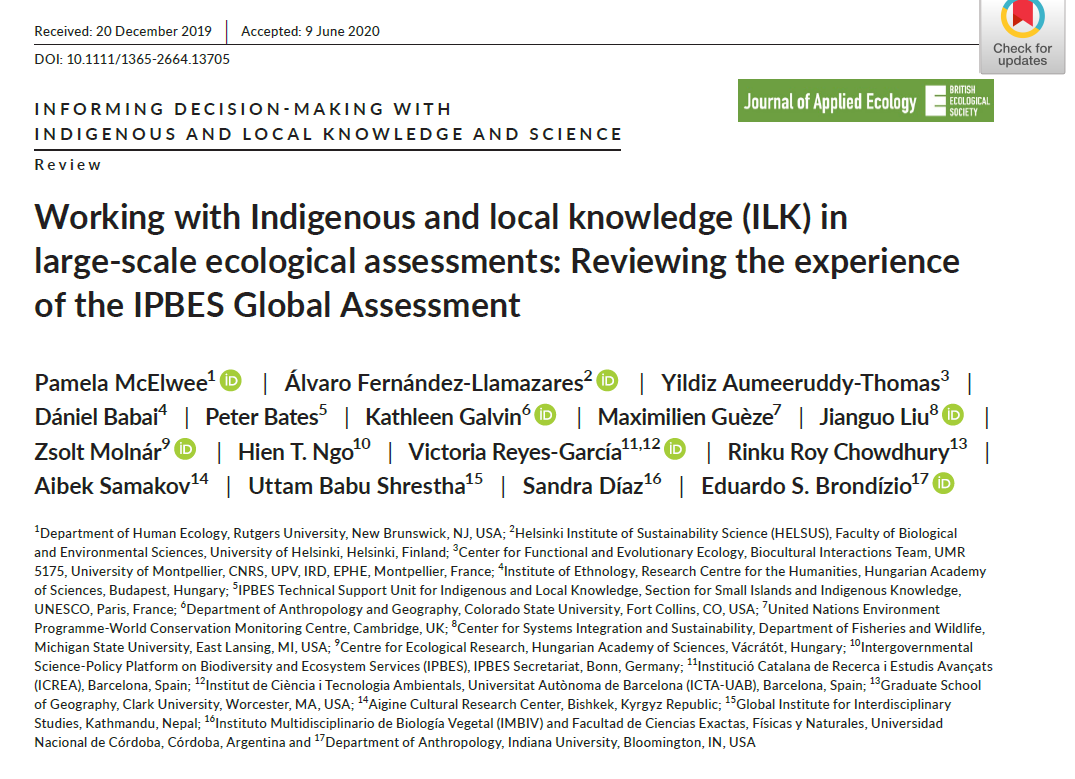 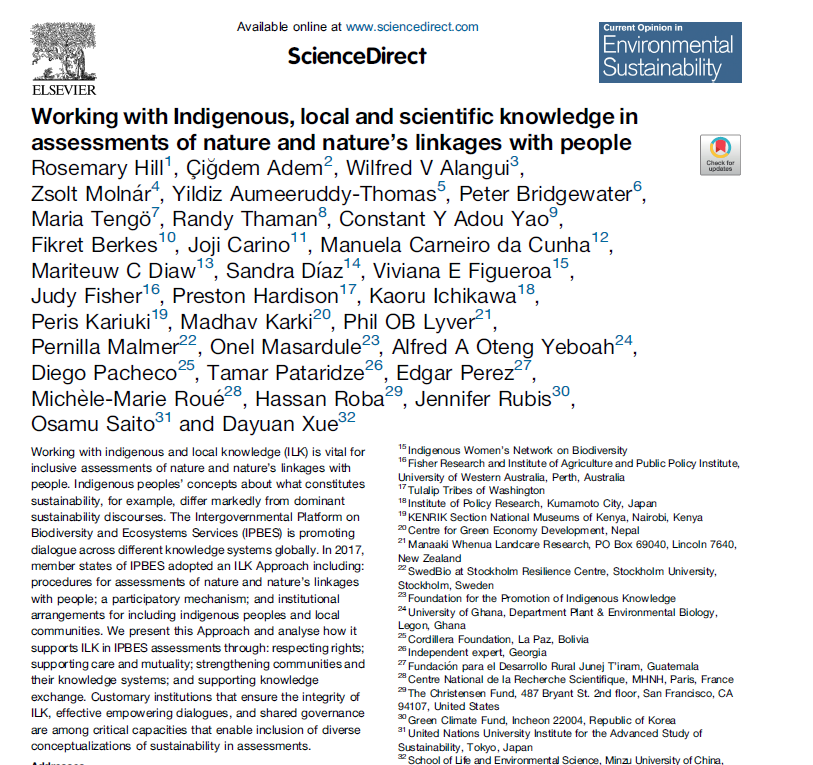 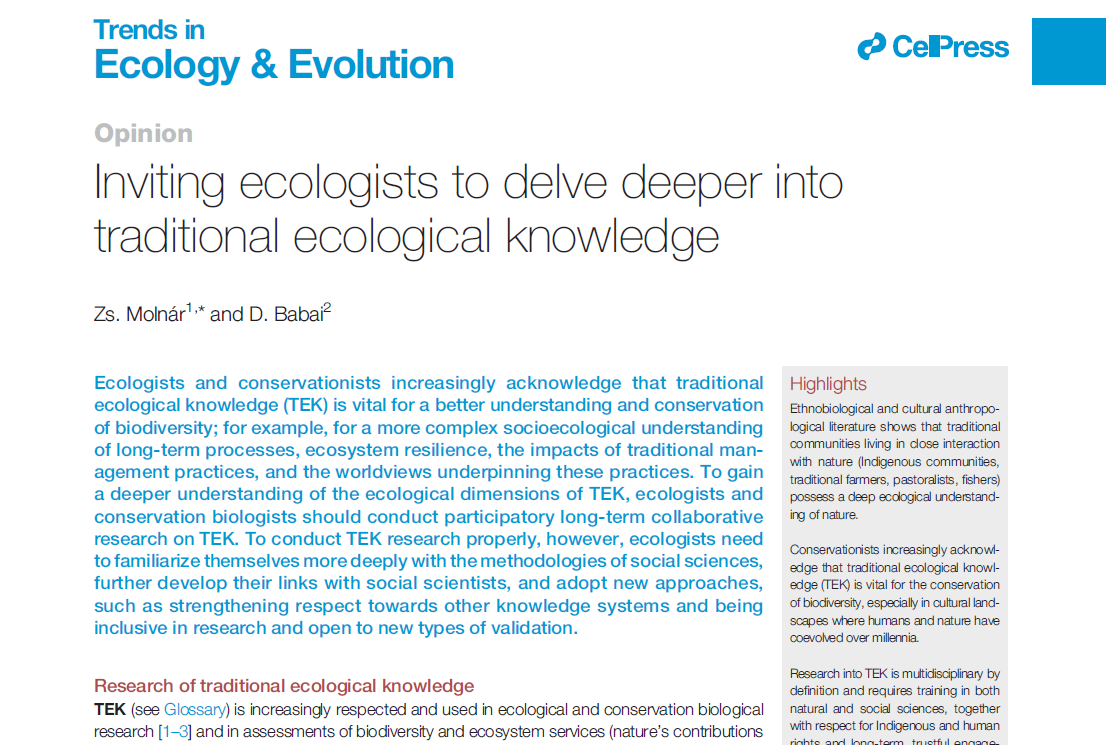 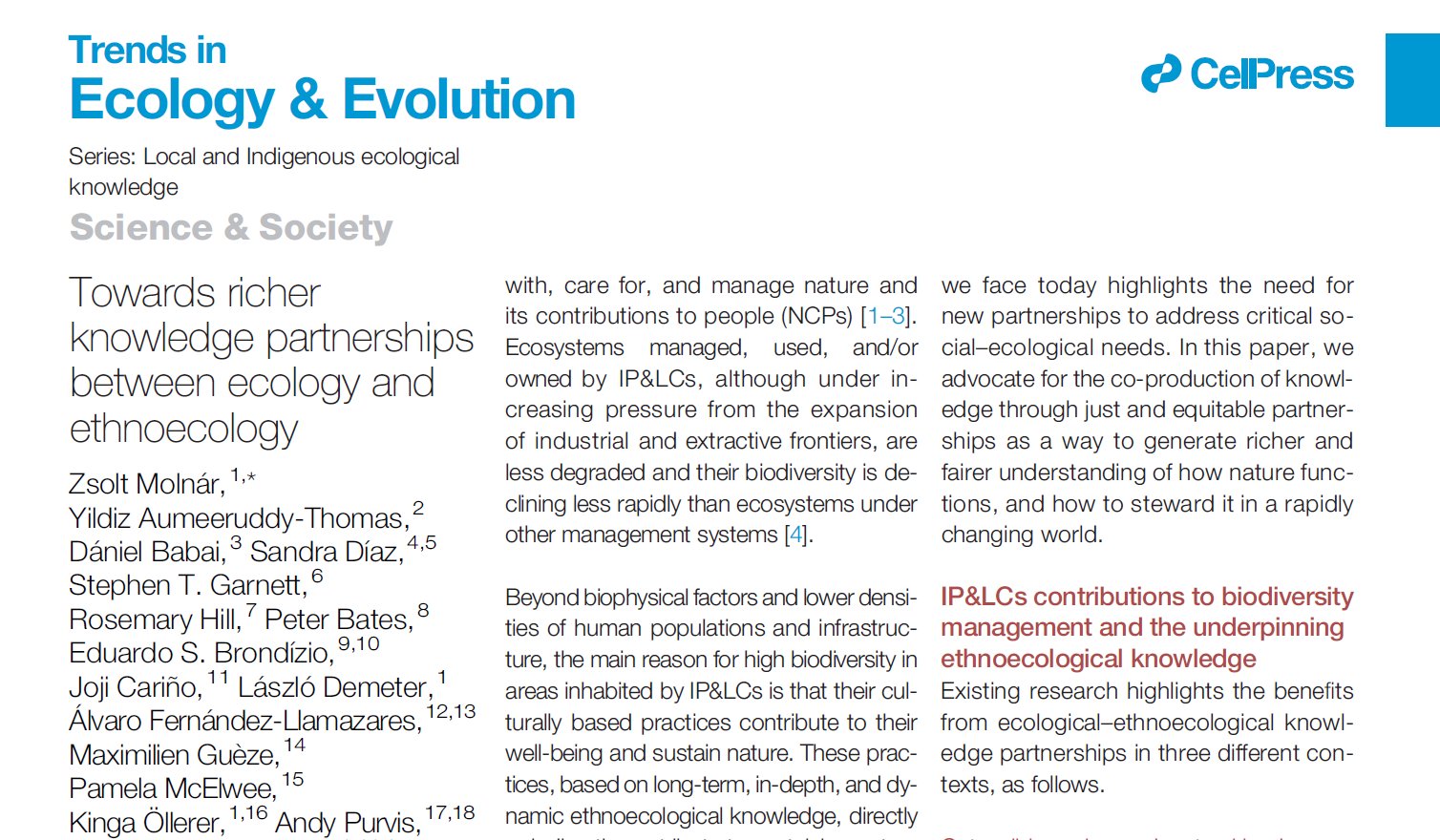 SPECIALITIES OF OUR REGION (Eastern EU member states)
Between East and West
Post-socialist countries
Not having a world language
Weak NGOs
Weak inter-country collaborations
Weak participation in most global fora
IP&LCs are poorly recognized
Biodiversity rich cultural landscapes with still many traditional land-use practices that are well studied
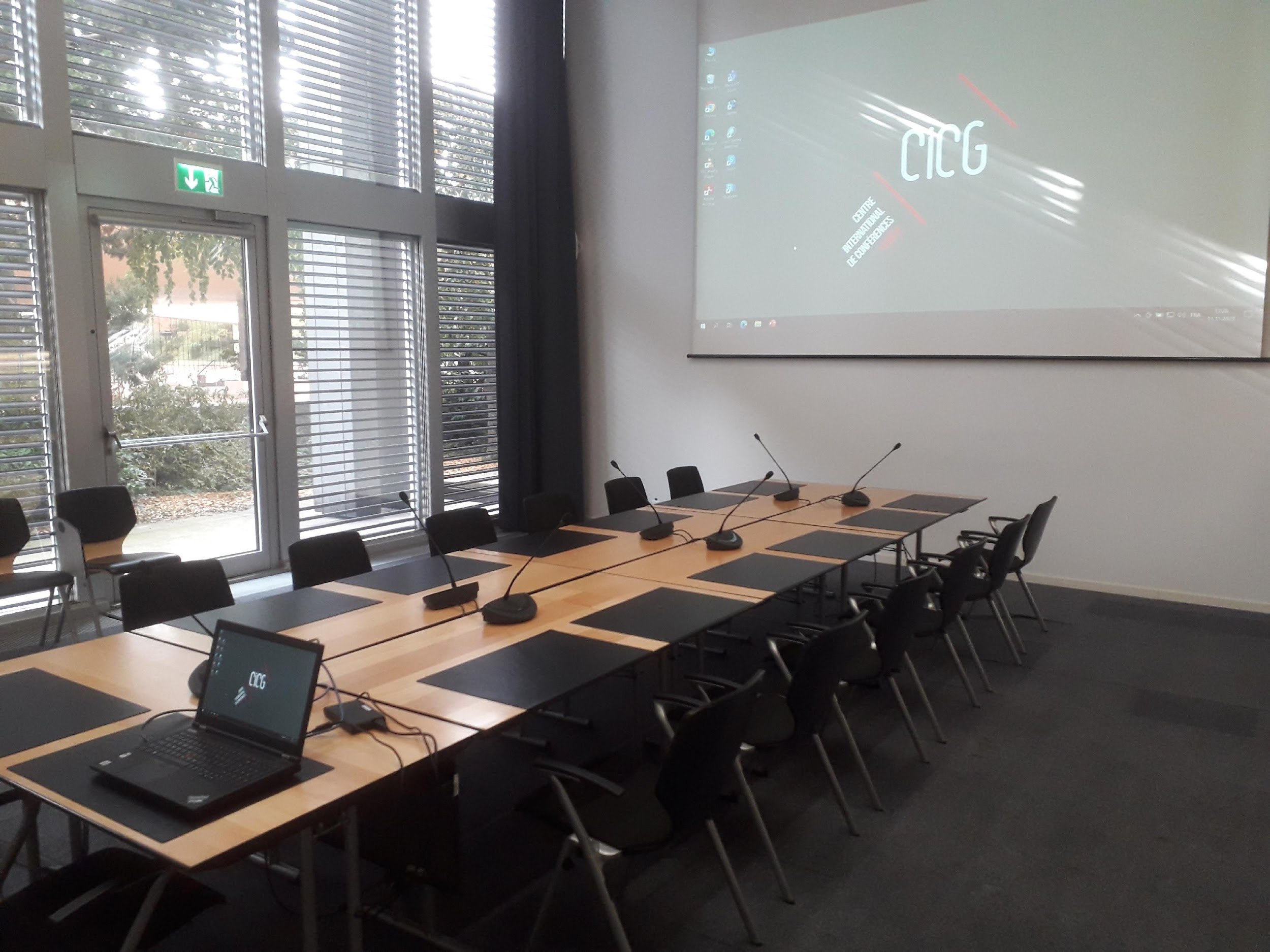 Local IPLC – conservationists/scientists follow-up formal meetings in Hungary/Ukraine in 2016
Hódmezővásárhely, March 10, 2016
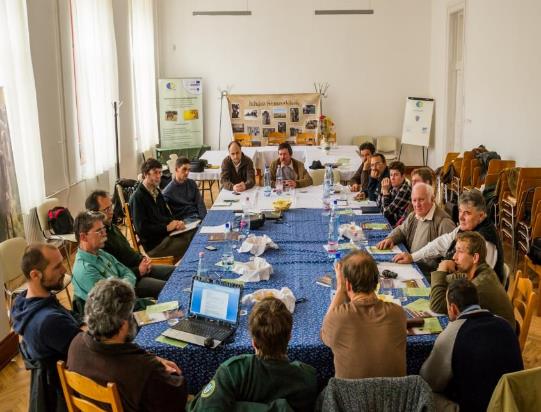 Kunadacs, March 8, 2016
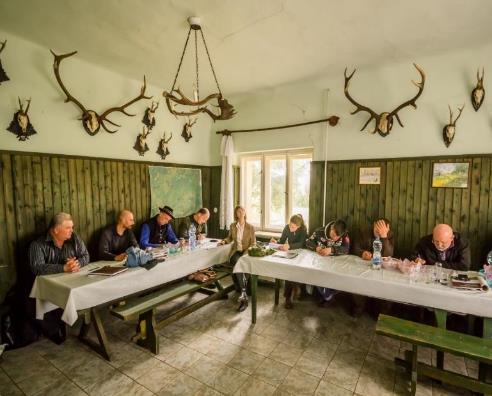 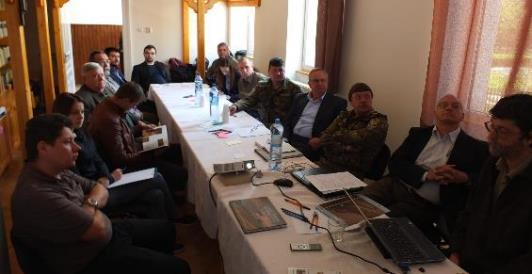 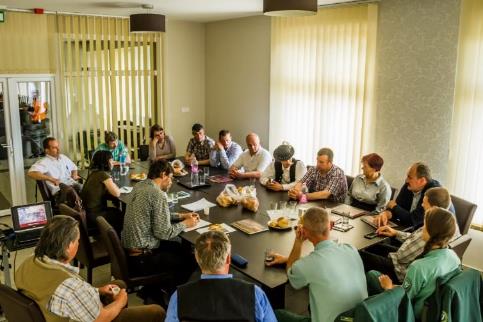 Hajdúböszörmény, May 9, 2016
Nagybereg, May 19, 2016 (Ukraine)
Visits of world-leading scientists to traditional knowledge holders (e.g. Sandra Díaz, Rosemary Hill)
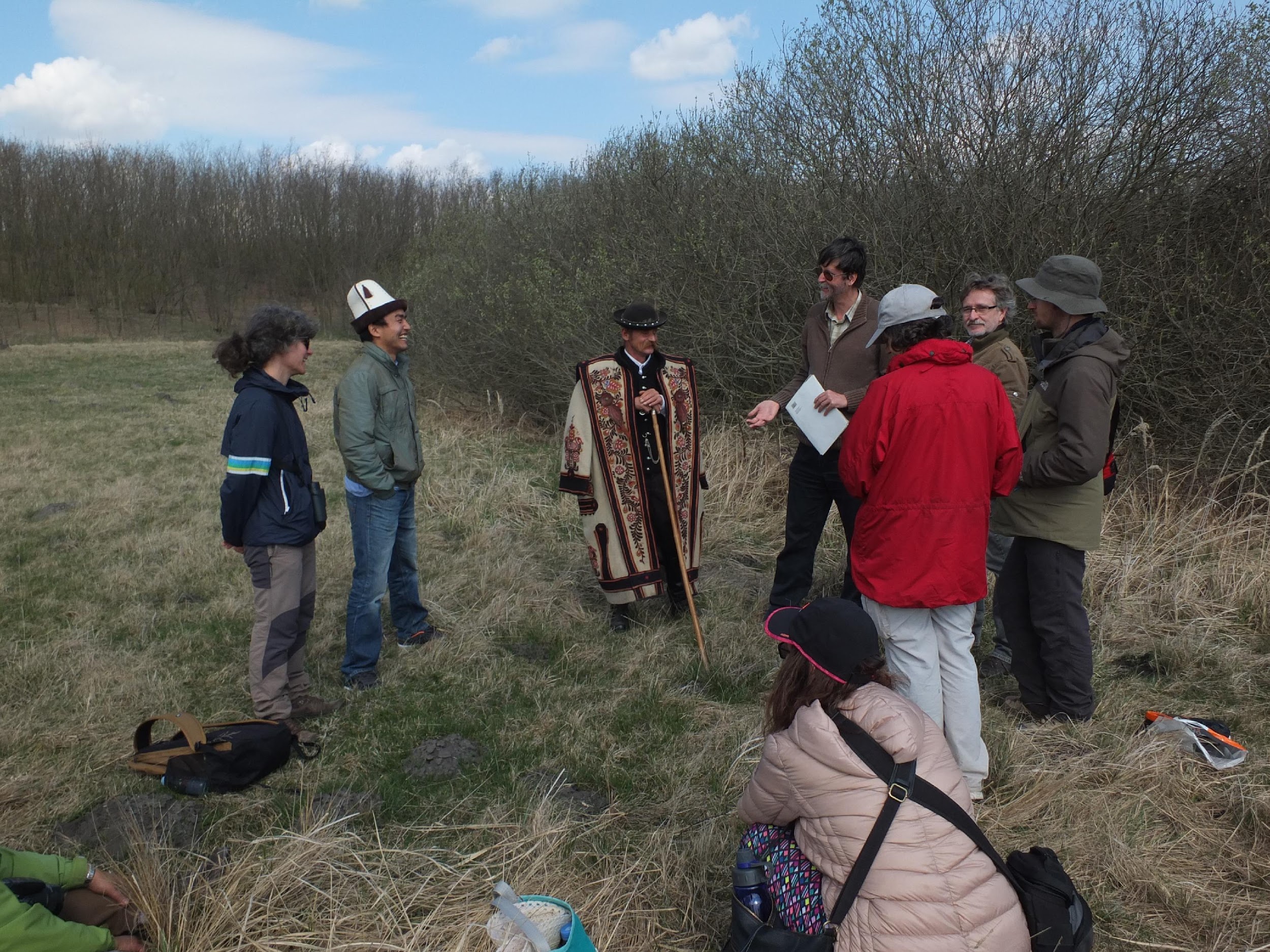 IP&LCs in our region: mostly traditional knowledge holders (herders, farmers etc.)
Strong inner-colonization by the urban population, decision makers etc.
Poor networking between local traditional communities
Social injustices inflicted on traditional knowledge holders both by EU, national goverments, even NGOs
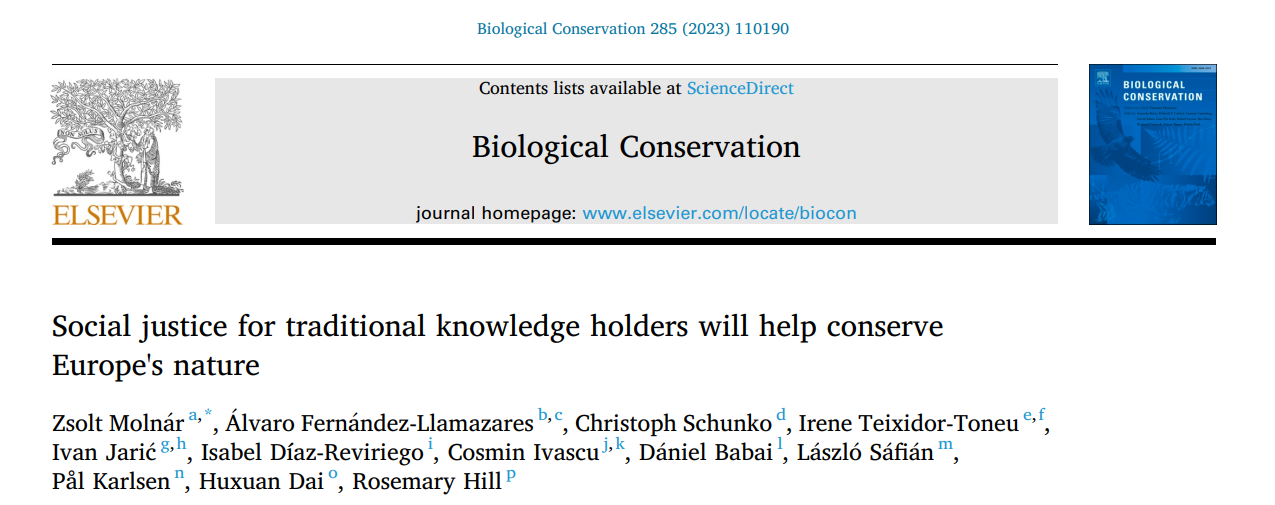 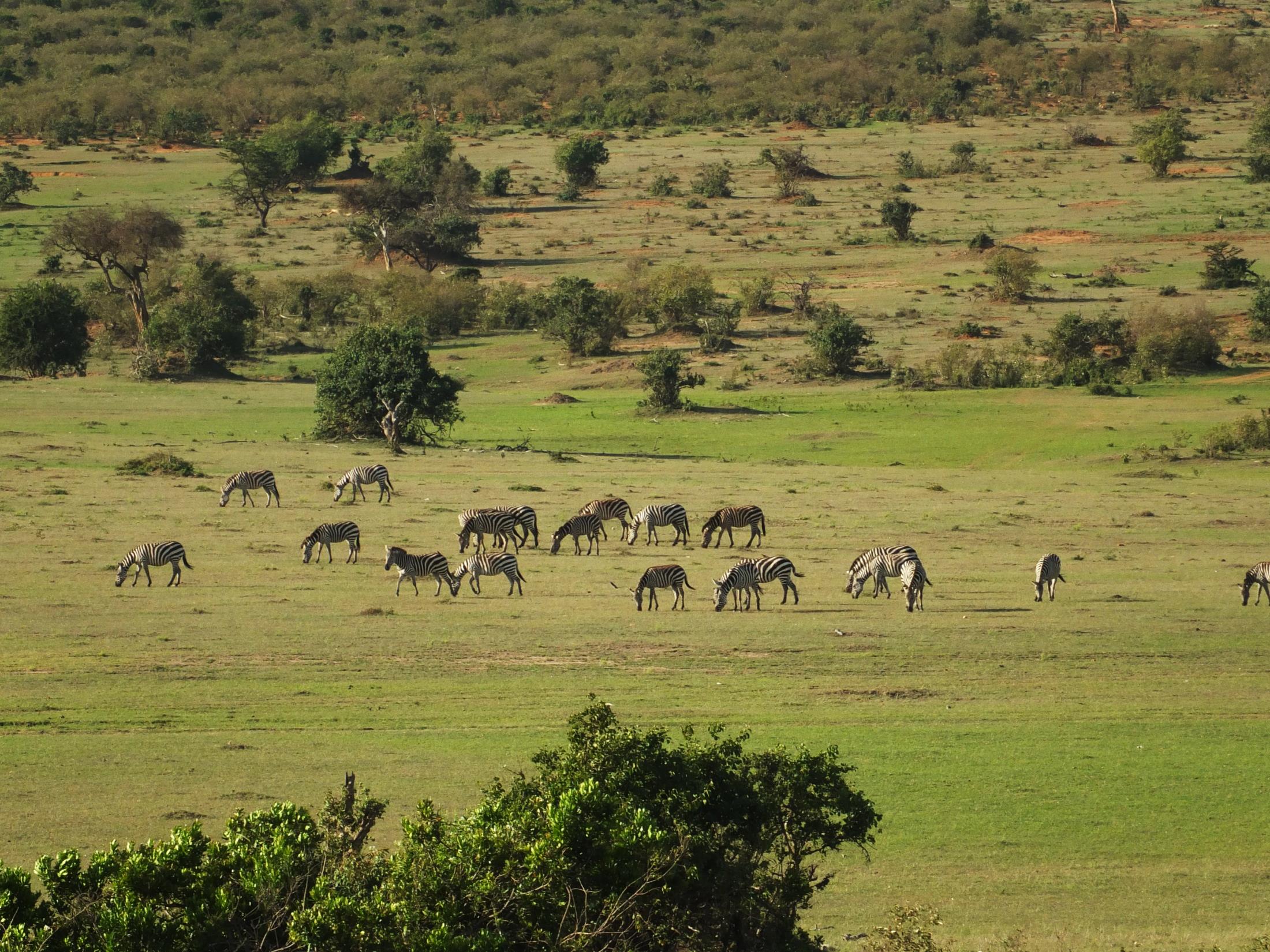 Kenya
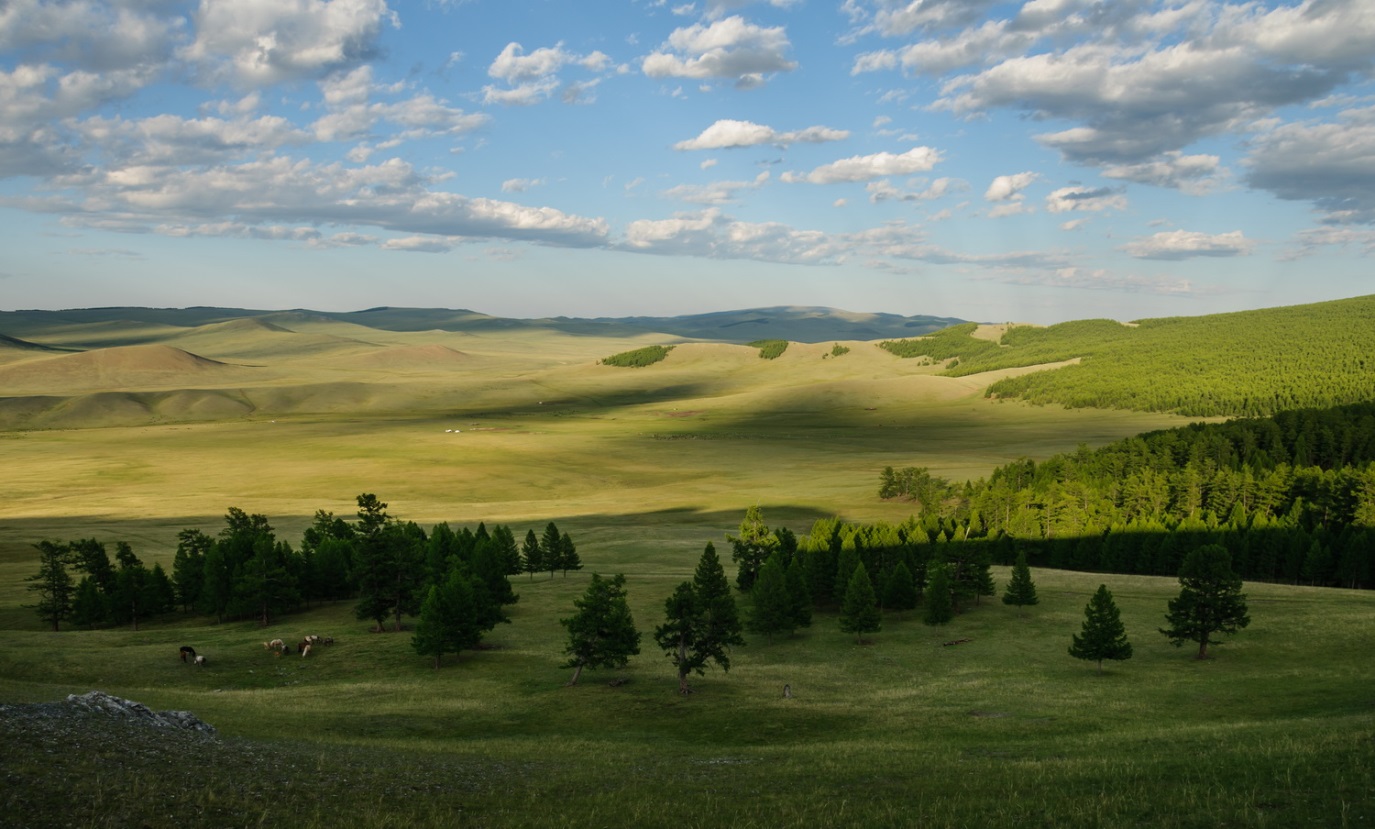 Visiting landscapes with vegetation relevant to understand our region
Mongolia
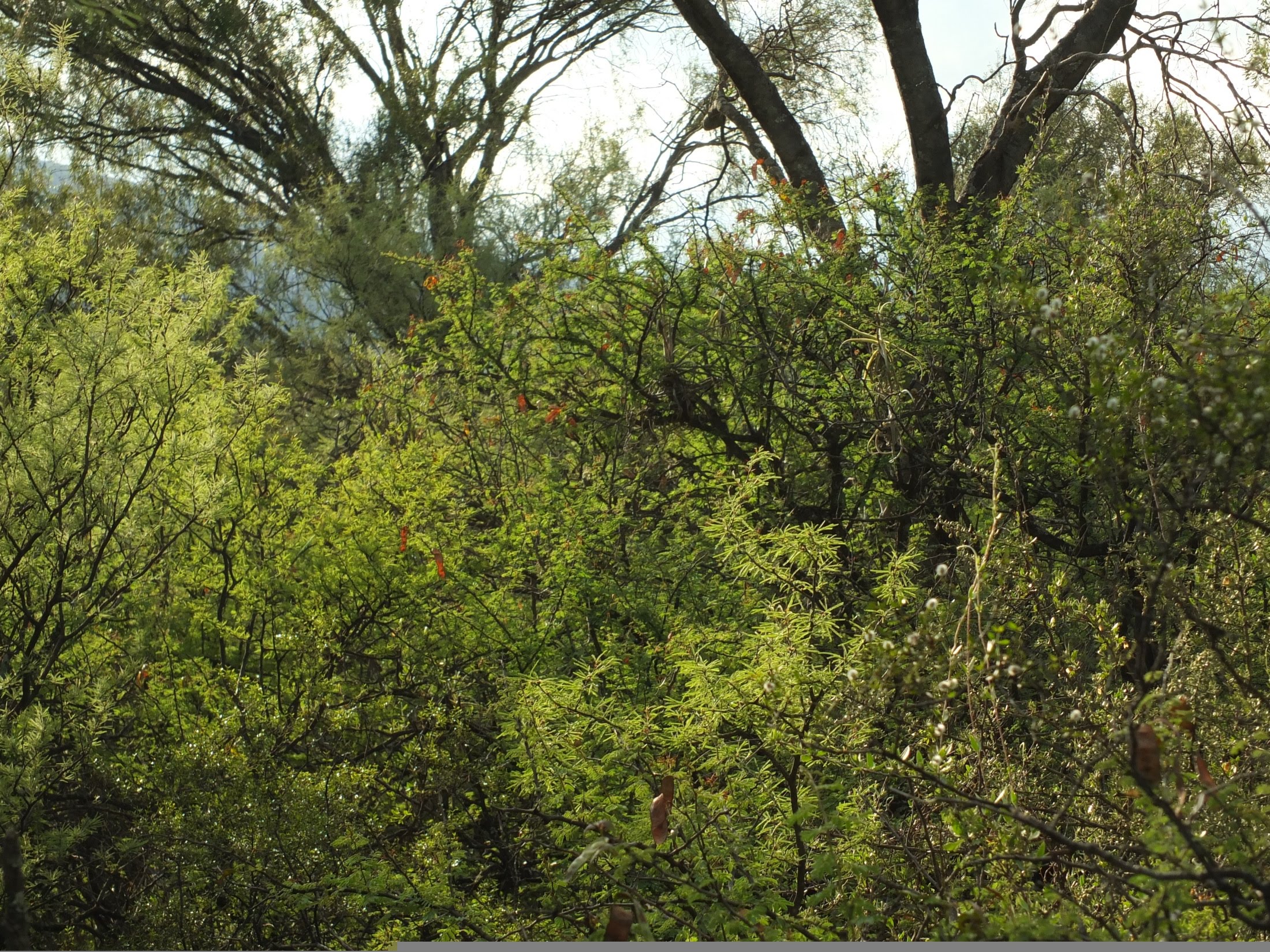 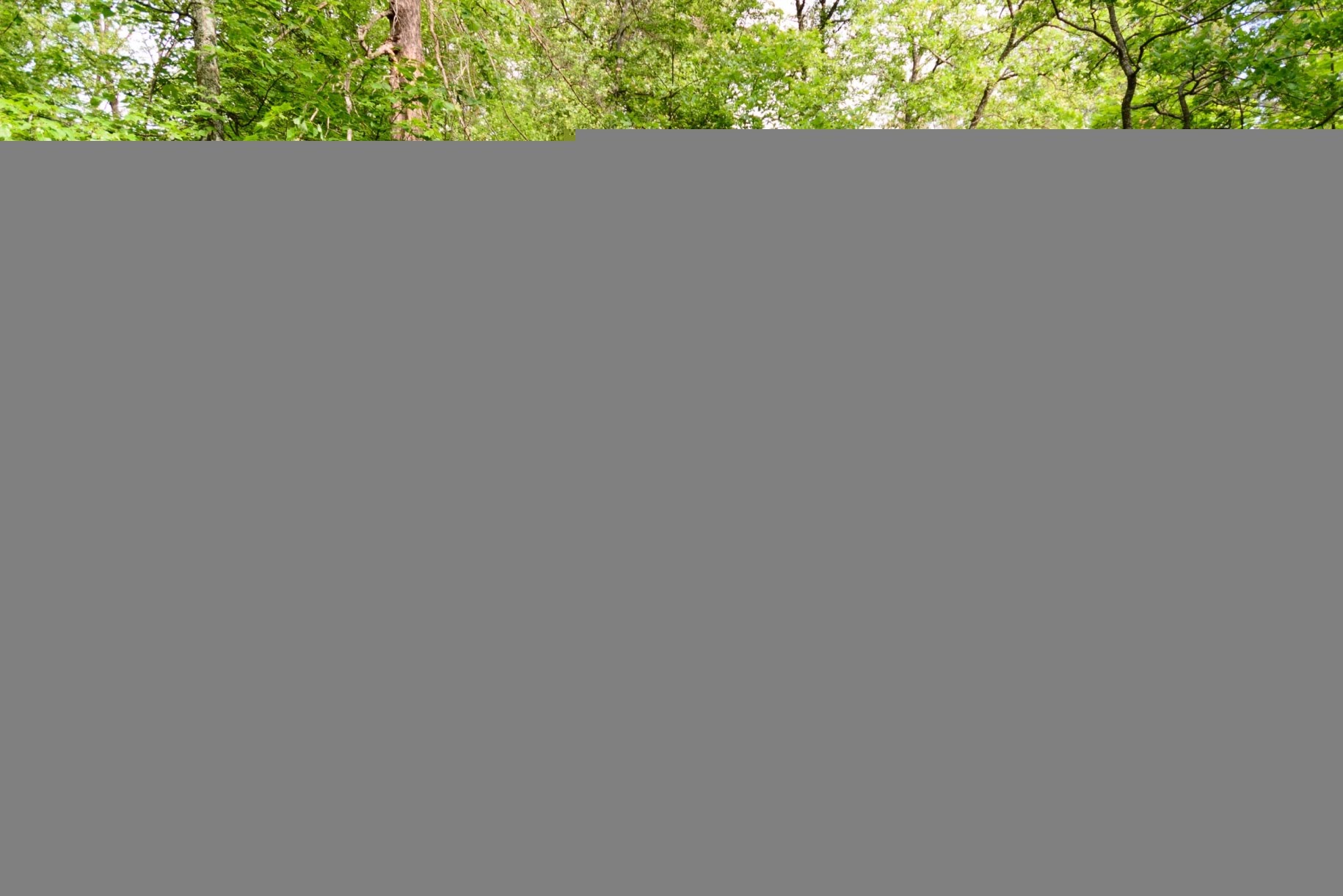 Texas
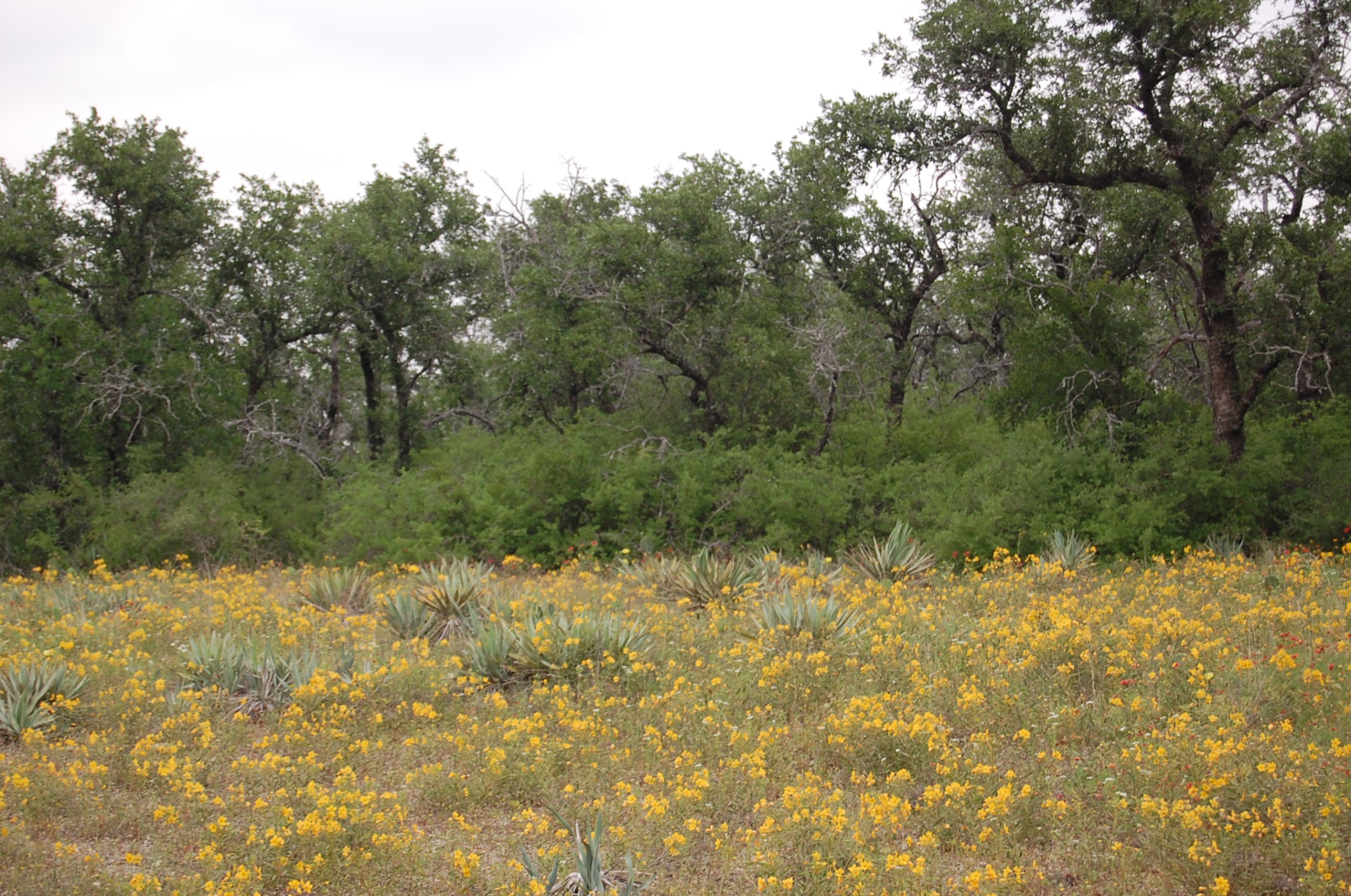 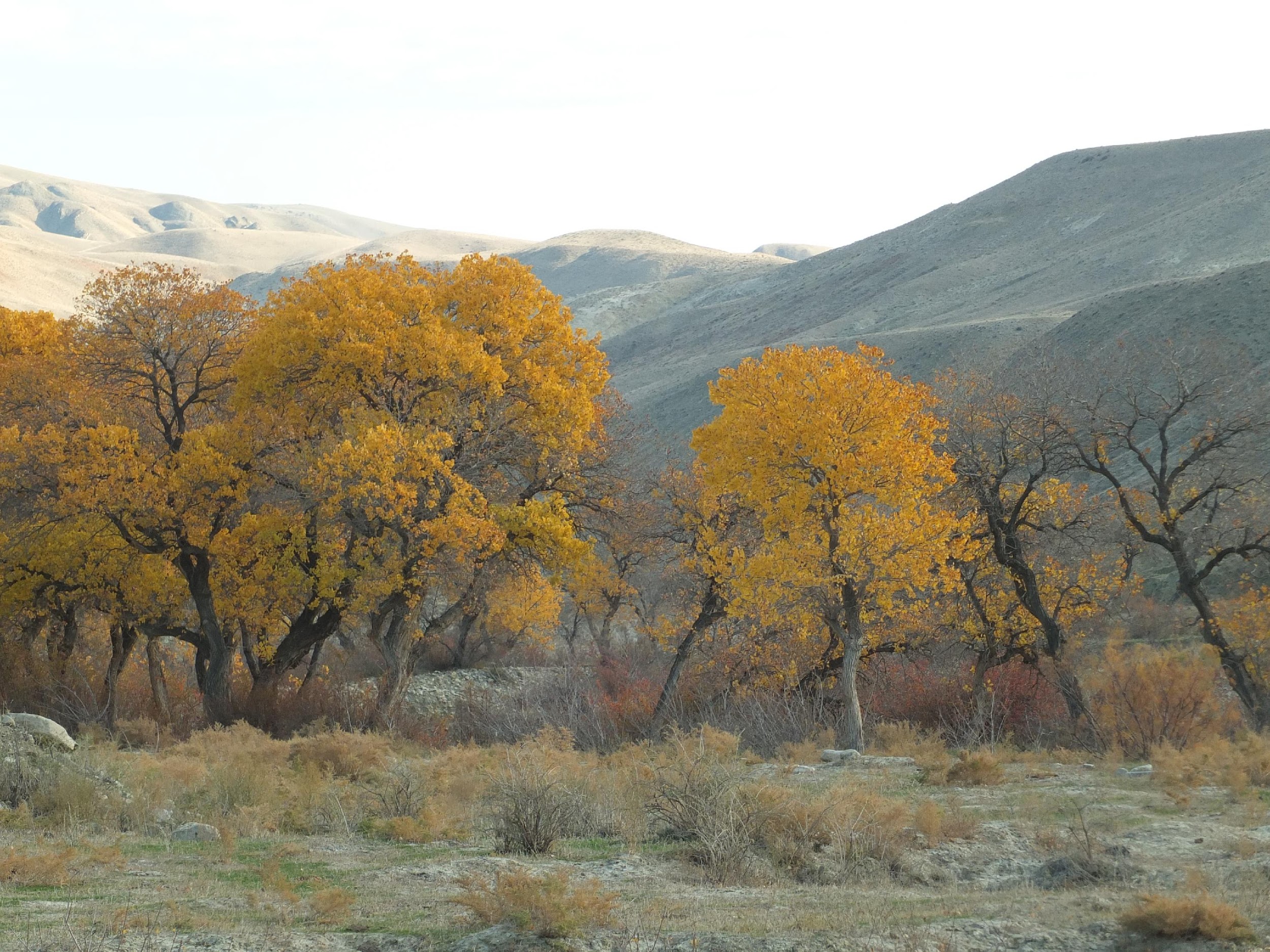 Russia
Iran
Argentina
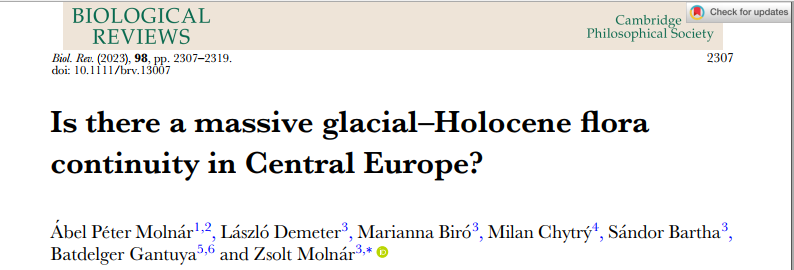 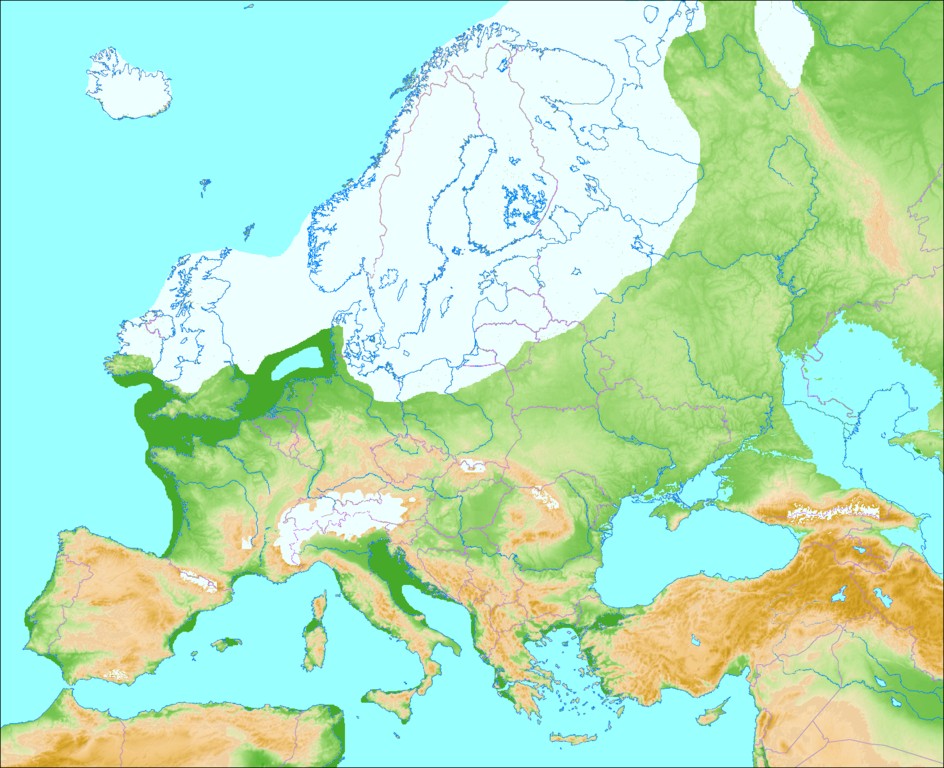 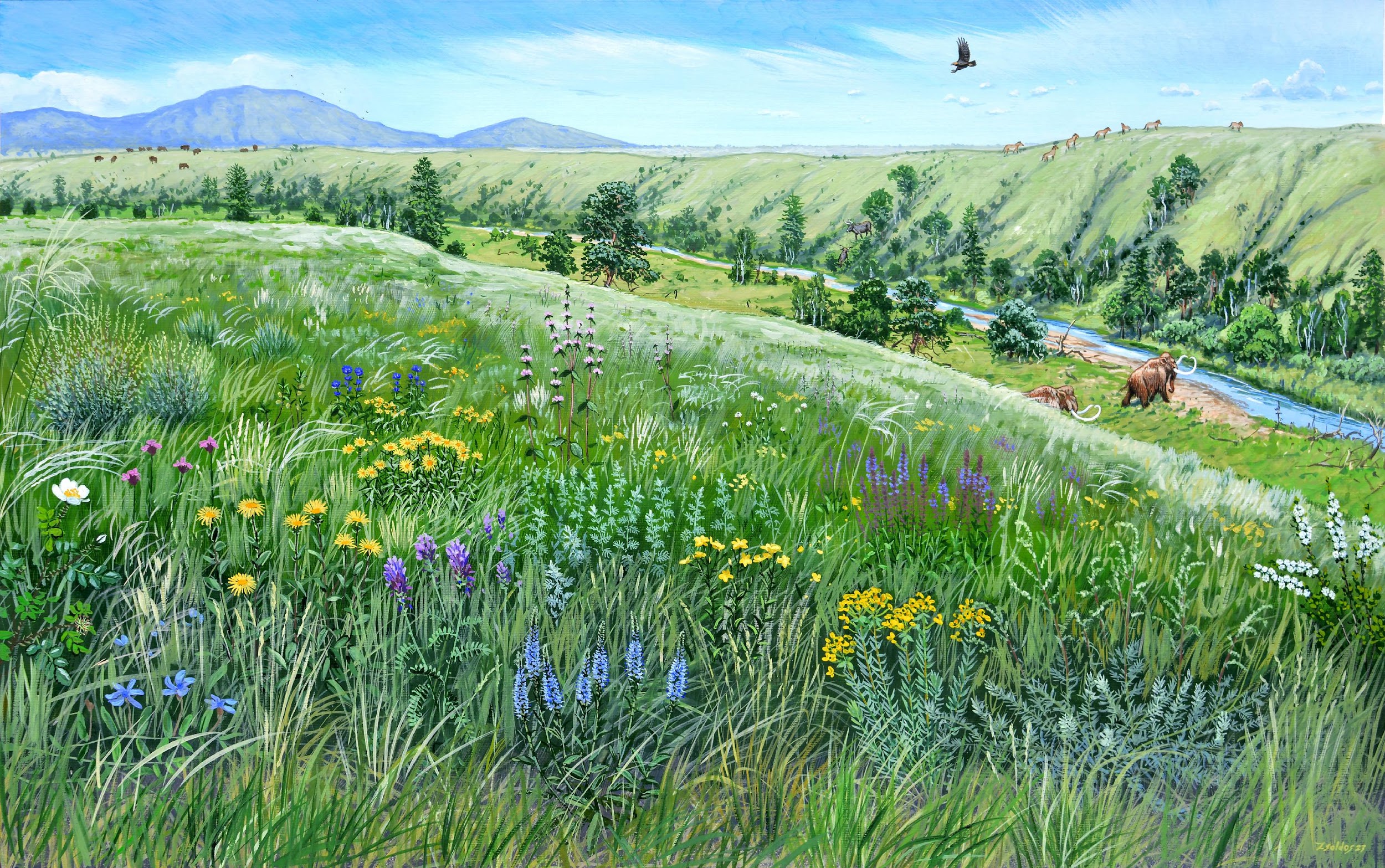 Young flora/vegetation
Old flora/vegetation 
(older than the Würm glacial)
Very old flora/vegetation
My grandchildren’ future?
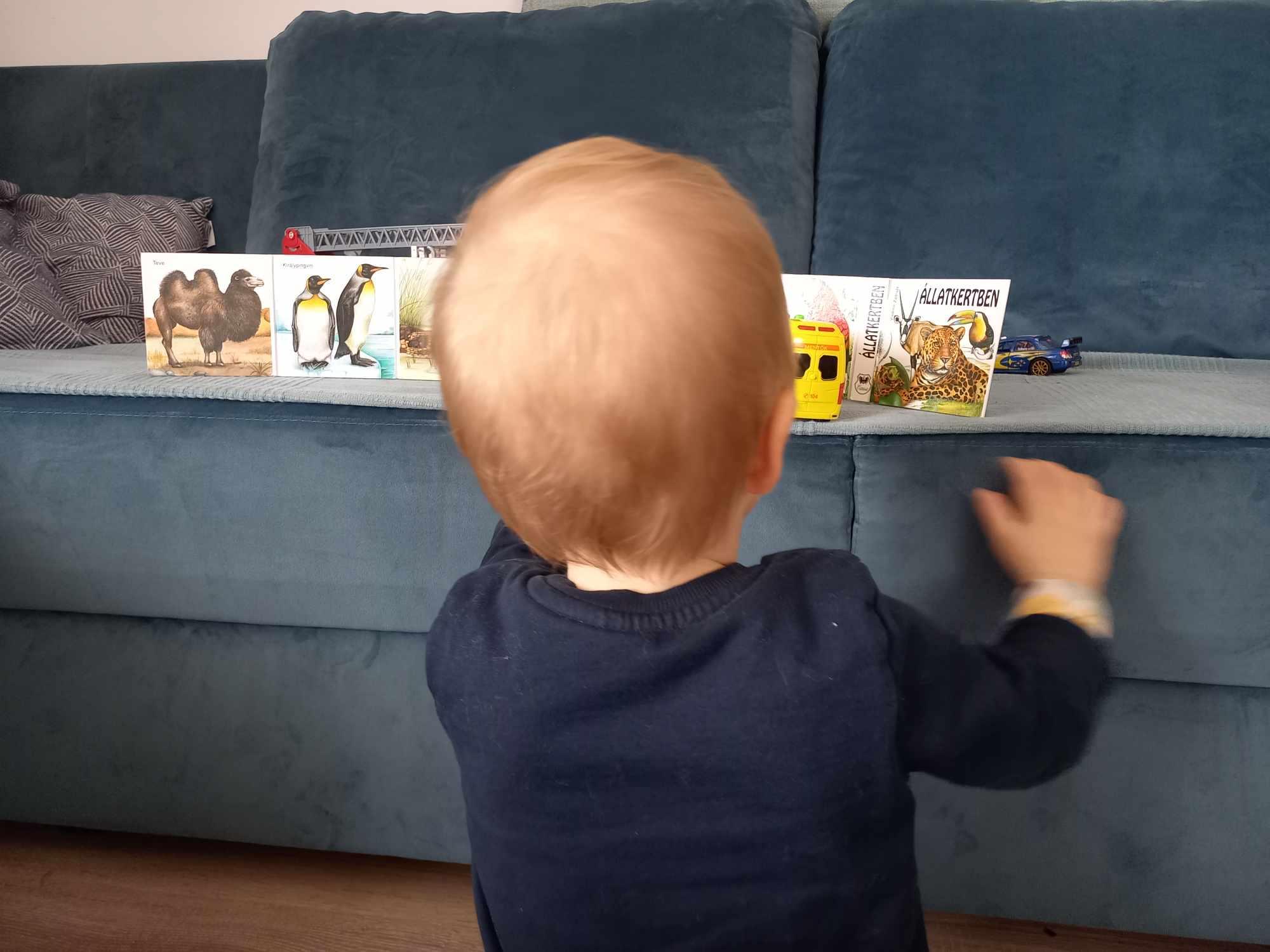 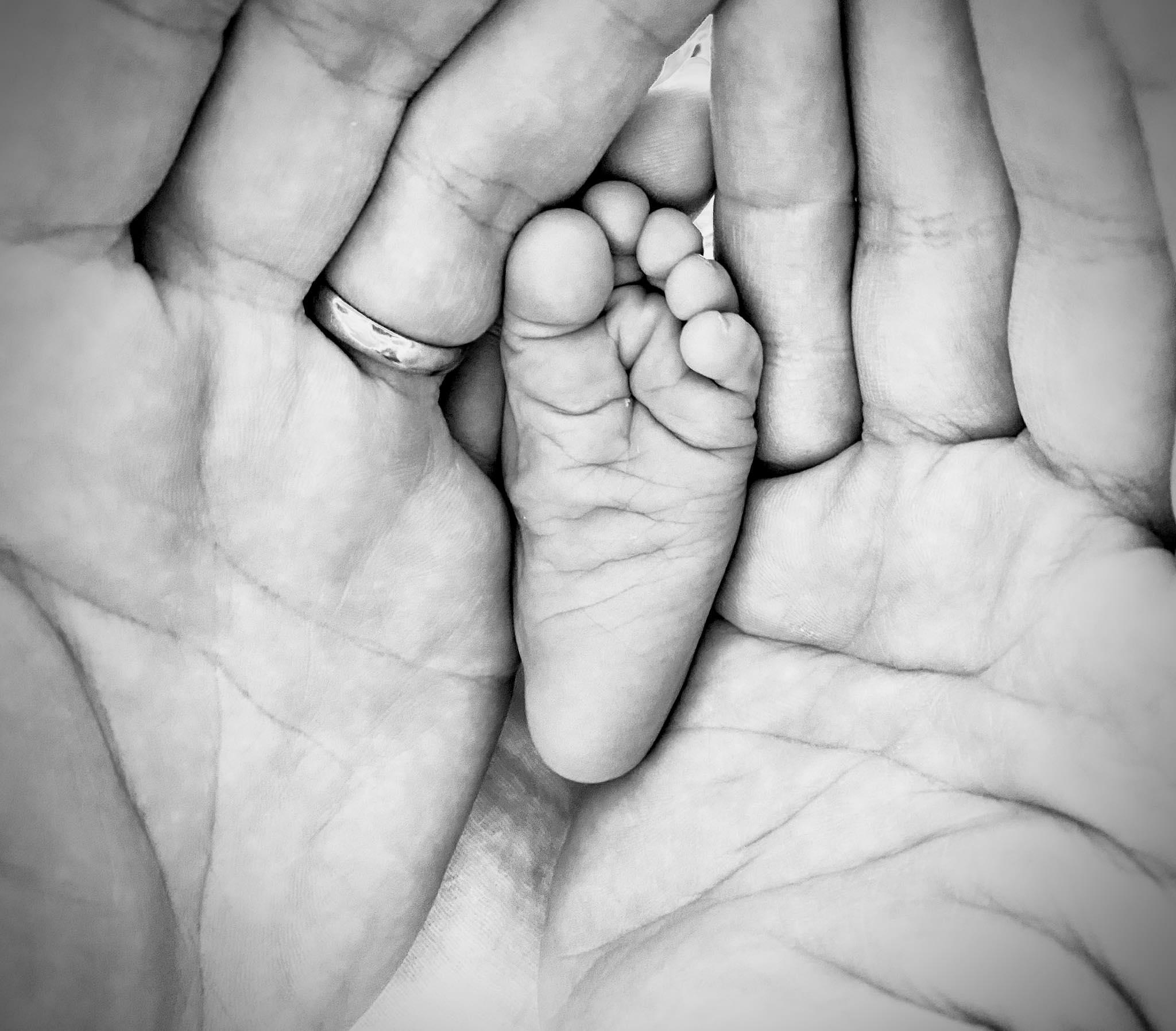